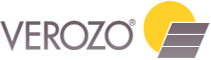 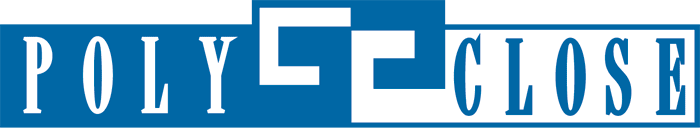 Evaluatie zonnewering en rolluiken in EPB

Arch. Luc Dedeyne, Energieconsulent Bouwunie
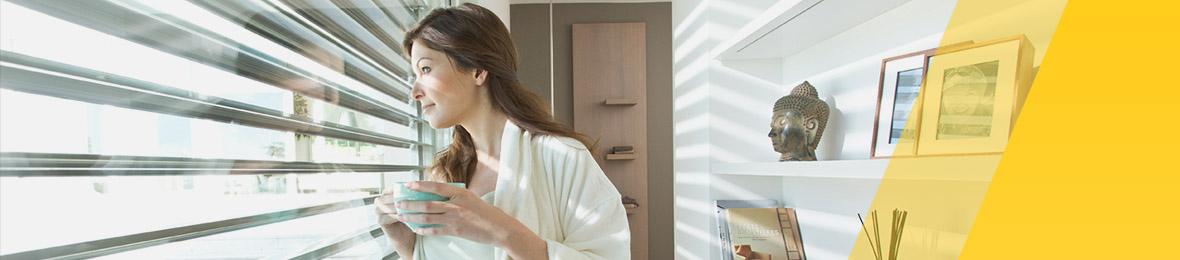 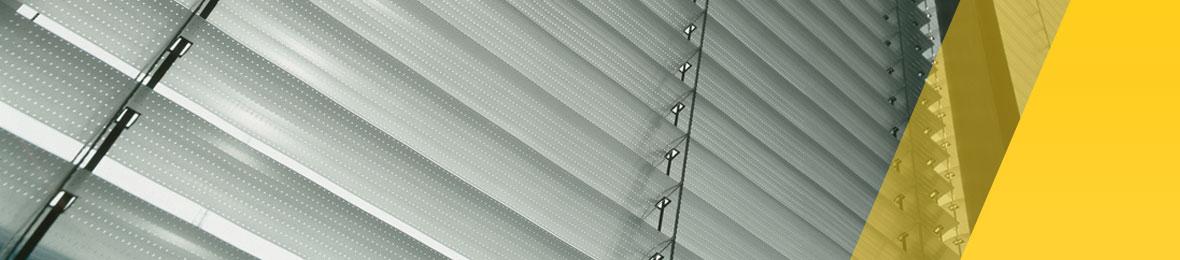 EPB- eisen voor BA vanaf 1/1/2014
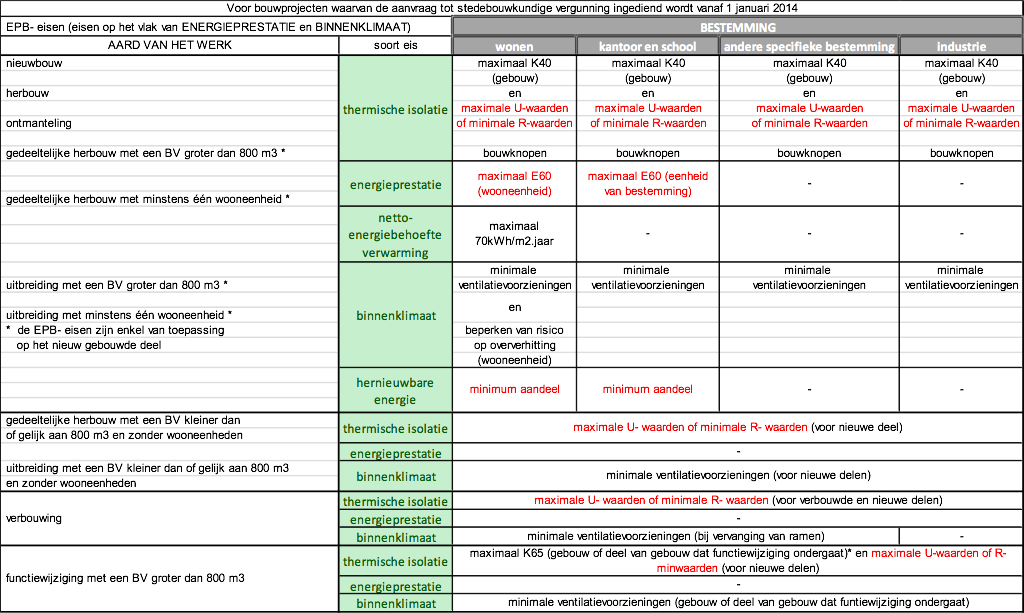 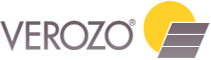 2
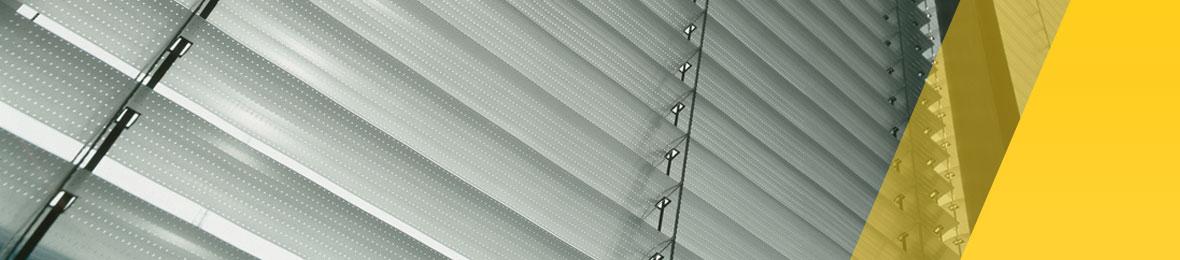 Wonen BA >=1/1/2014 : E60, op weg naar BEN
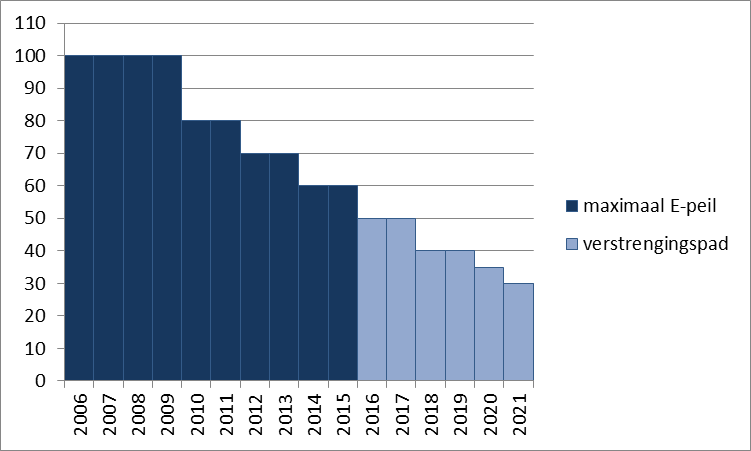 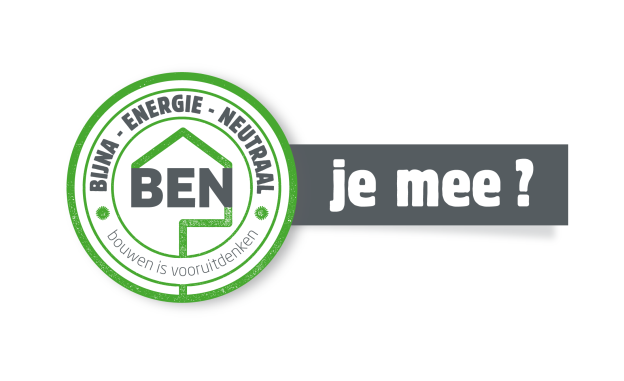 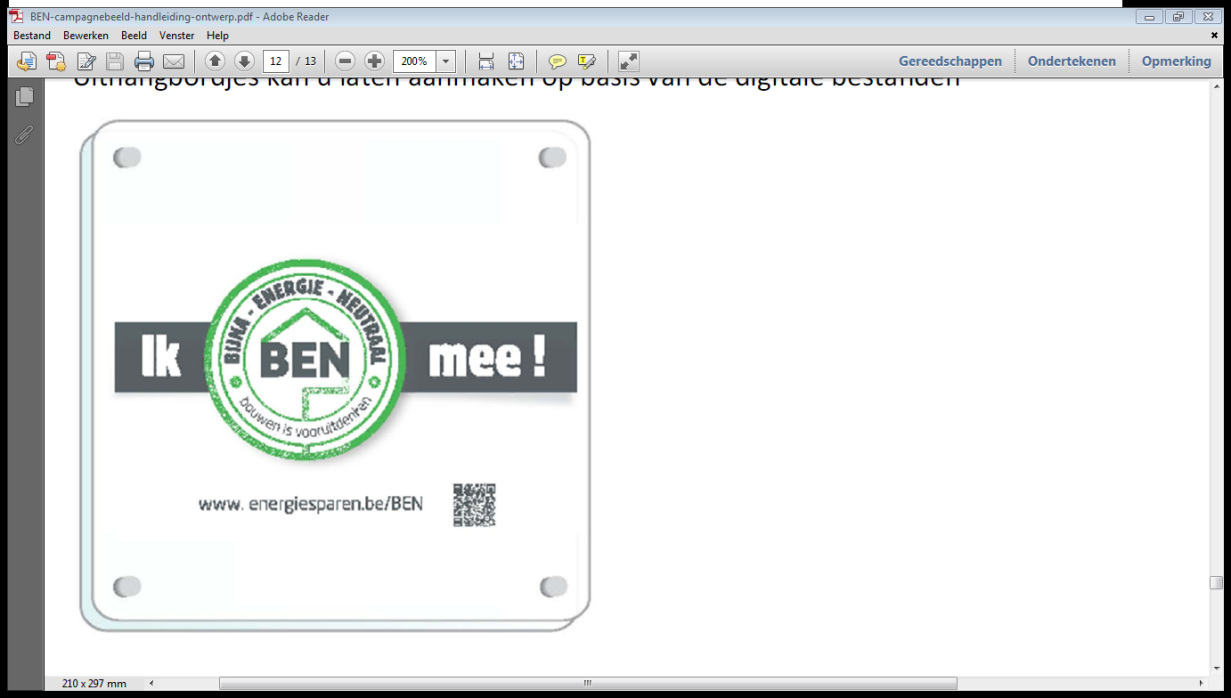 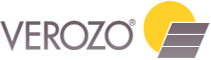 3
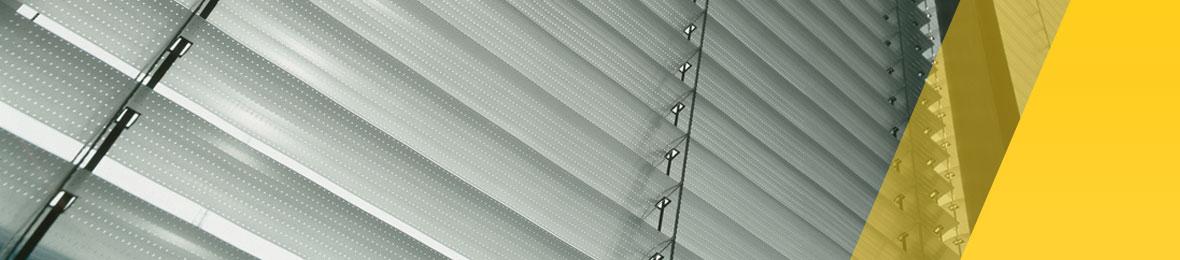 Wonen BA >=1/1/2014 : E60, op weg naar BEN
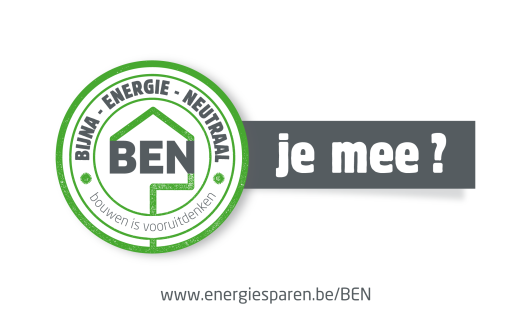 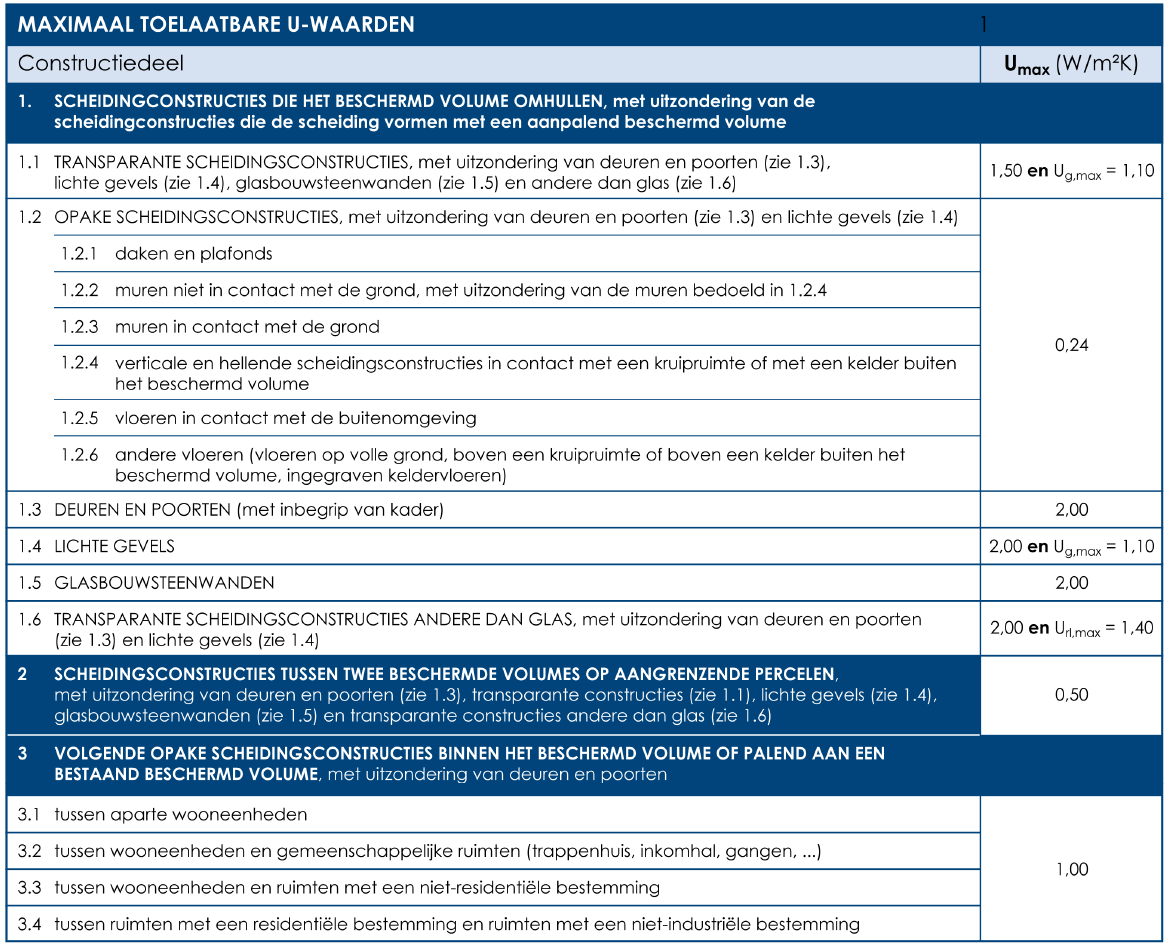 E30
K40
U-max (tabel)
NEB rv <= 70 kWh/m2.a
Oververhitting <= 6500 Kh
Ventilatie
Aandeel HE
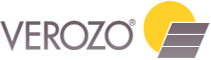 4
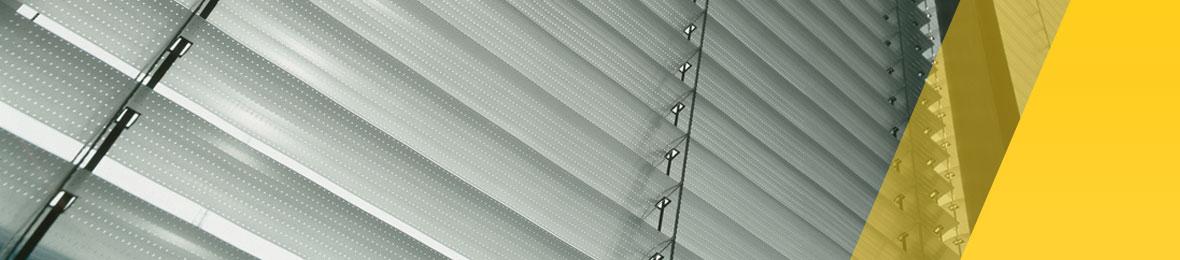 Case residentieel
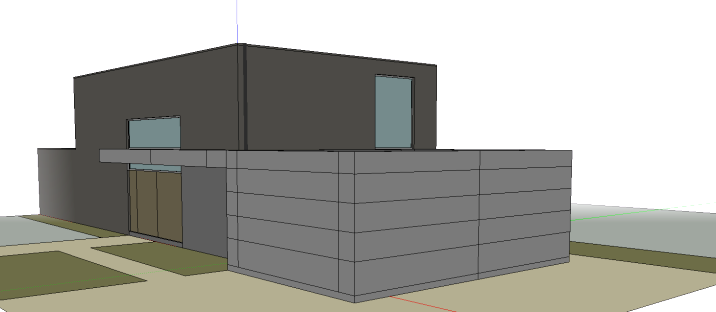 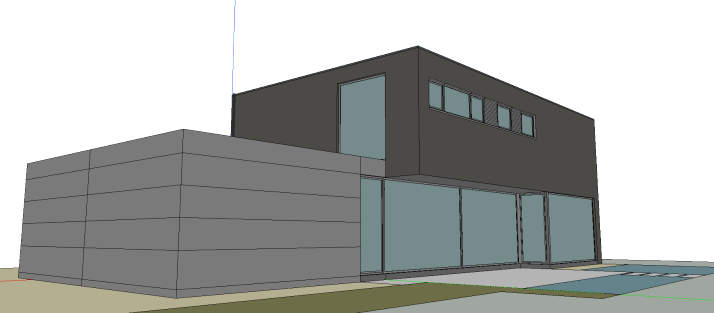 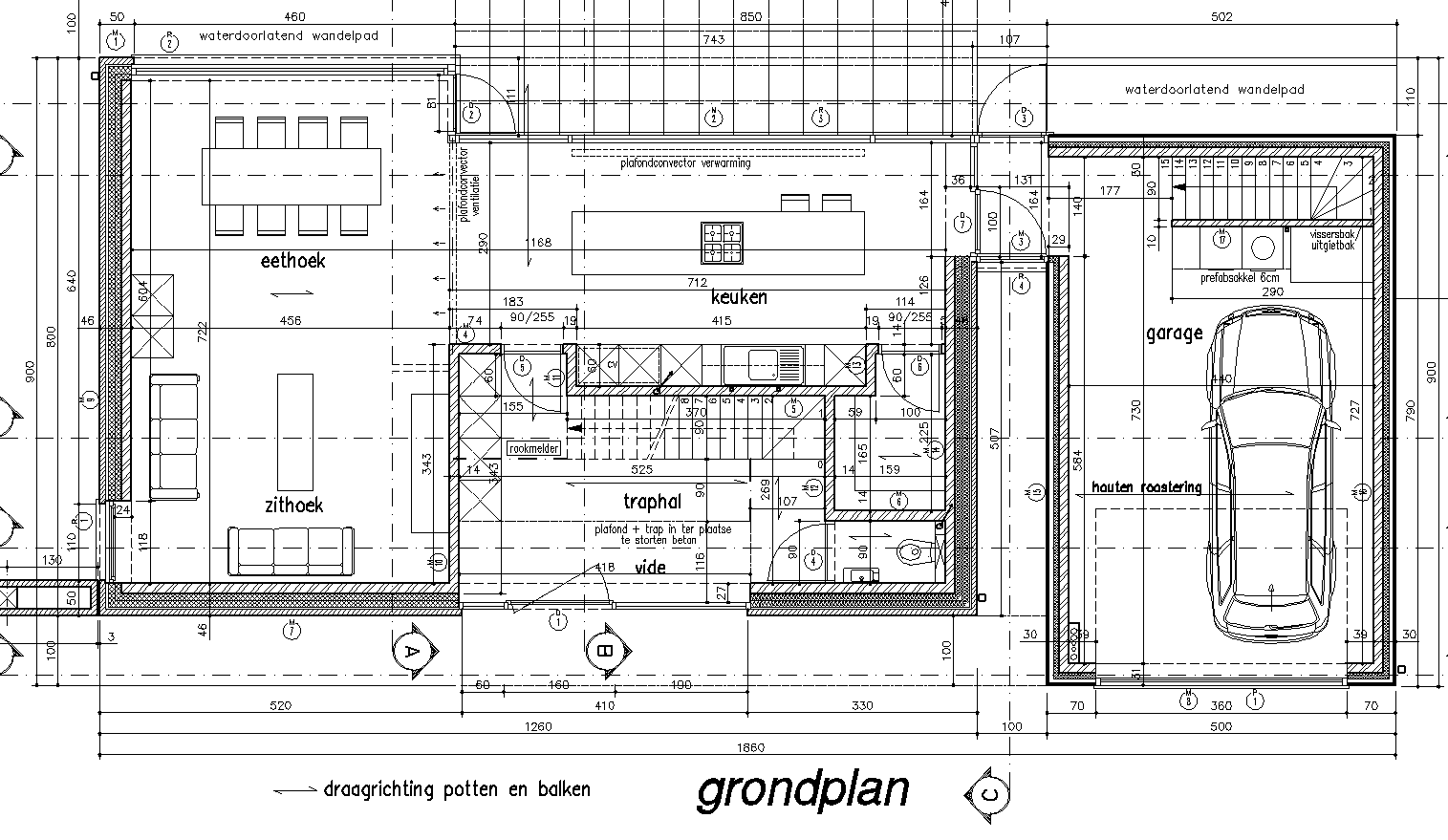 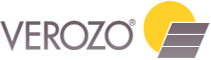 5
[Speaker Notes: ----- Notulen (18/11/11 09:33) -----
Leidingen voor ventilatie aangeduid op plan van de bouwaanvraag.
Mede ontwerpen met de woning]
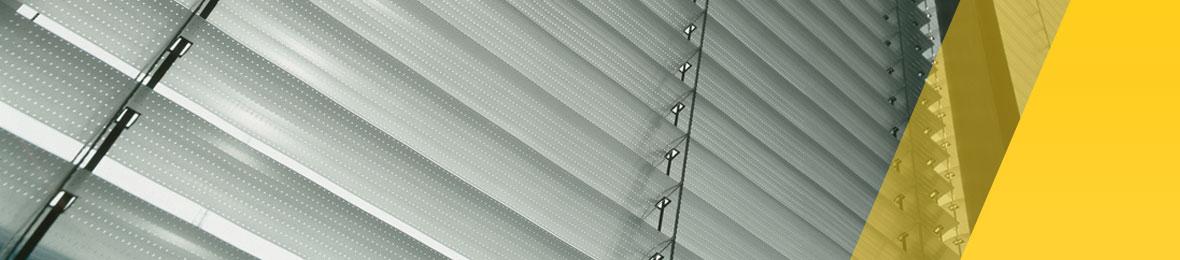 Case residentieel
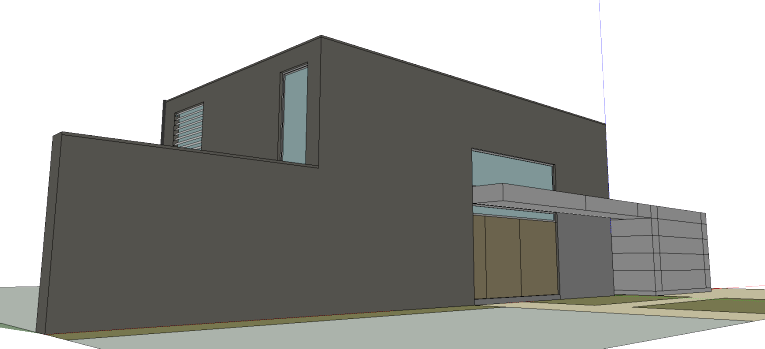 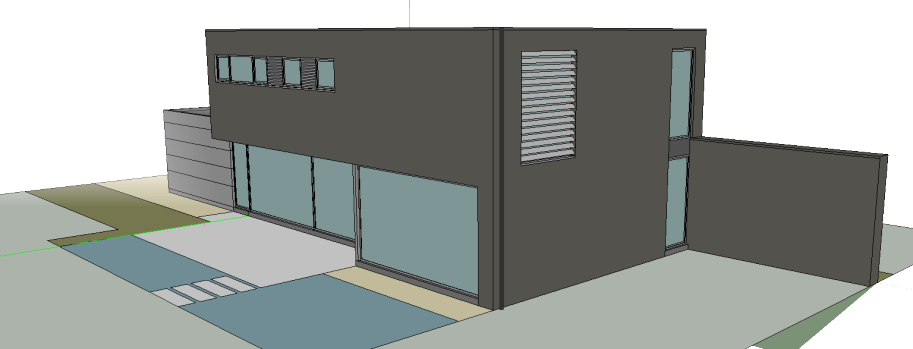 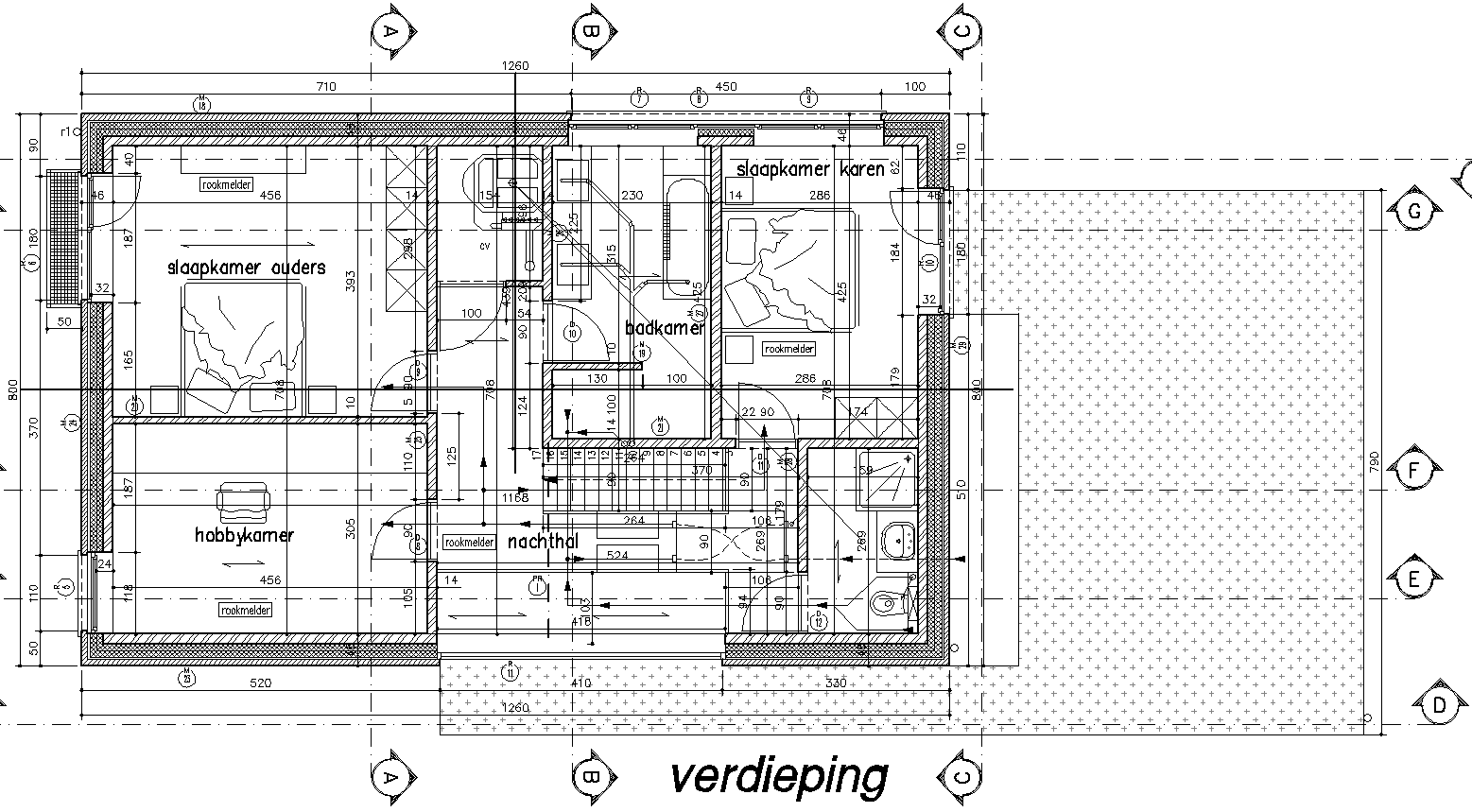 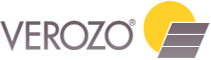 6
[Speaker Notes: ----- Notulen (18/11/11 09:33) -----
Leidingen ventilatie in verlaagd plafond van nachthal.]
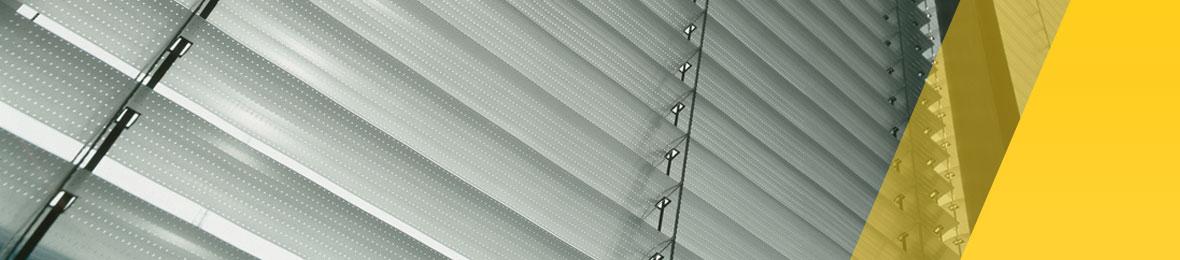 Case residentieel
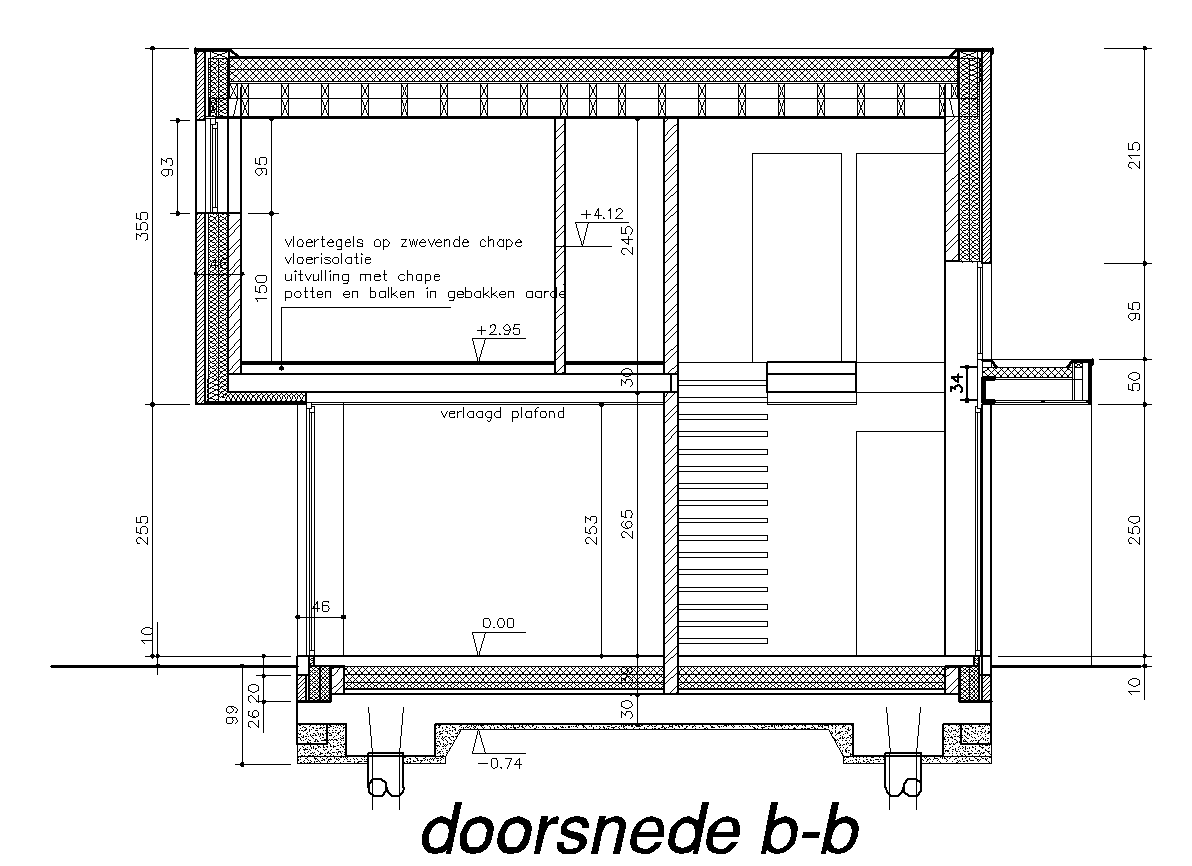 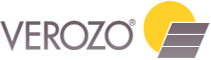 7
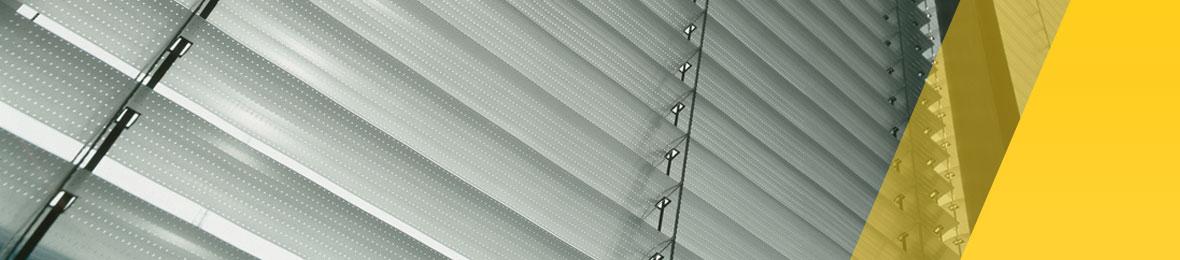 Nieuwe EPB- software (Altran) 5.02
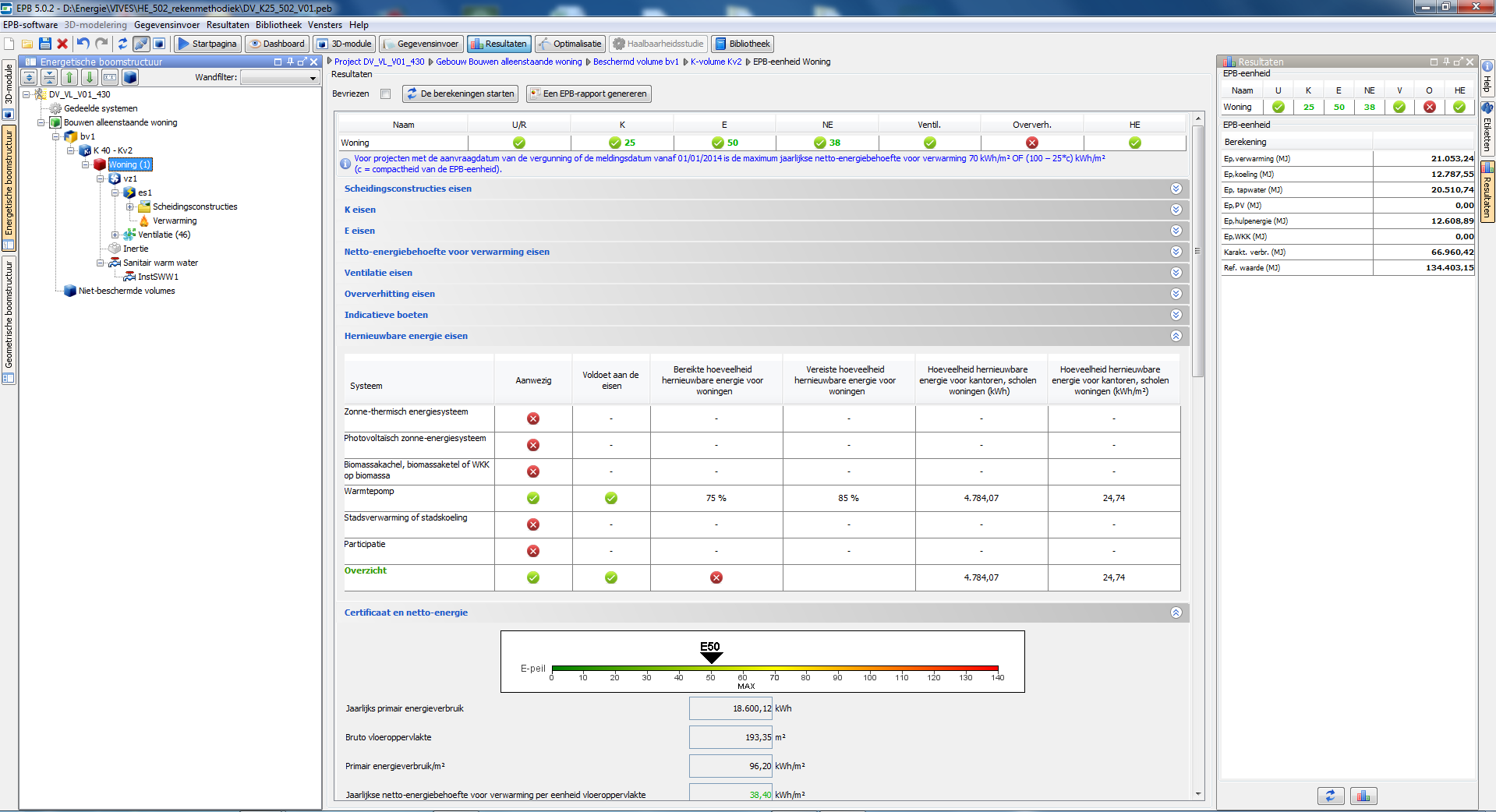 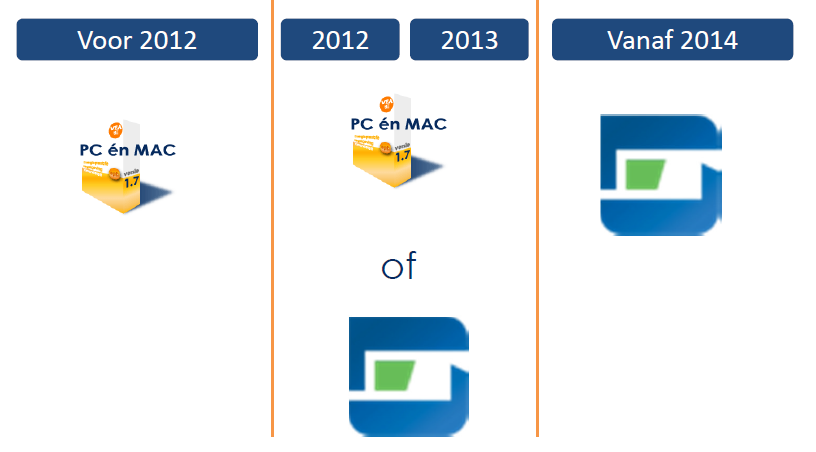 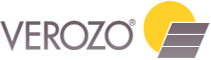 8
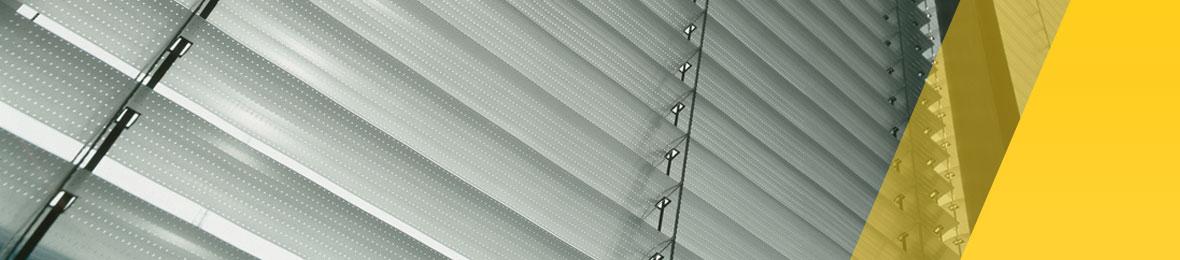 Bibliotheek zonnewering in EPB- software
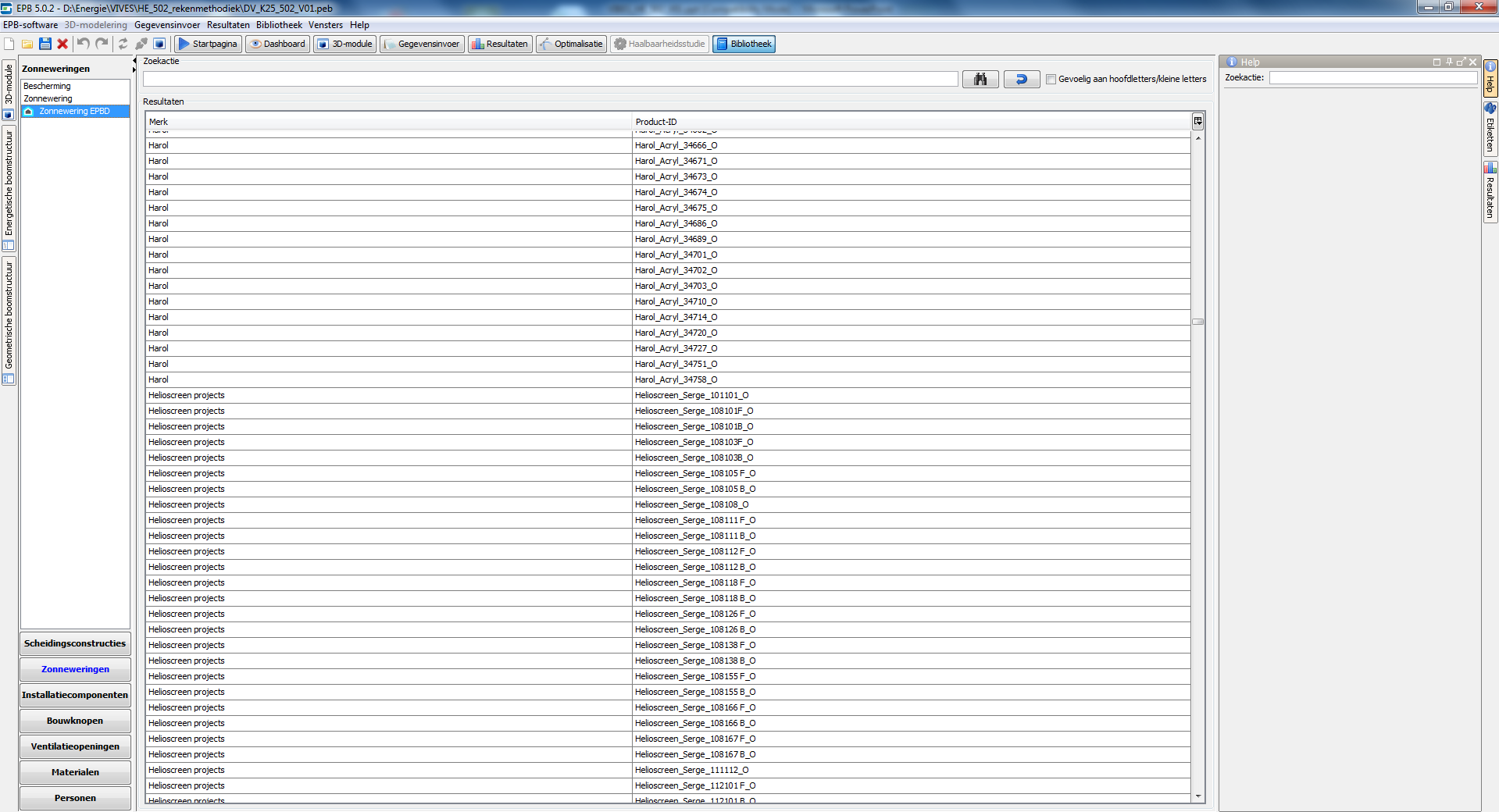 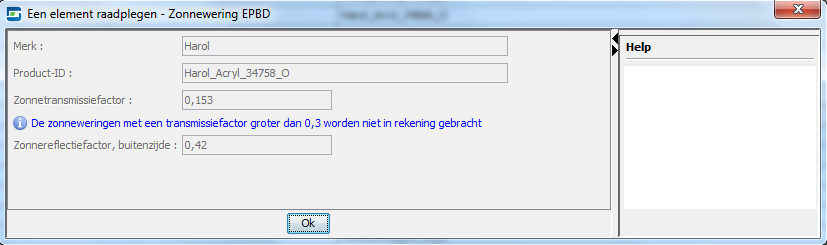 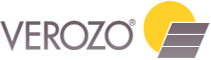 9
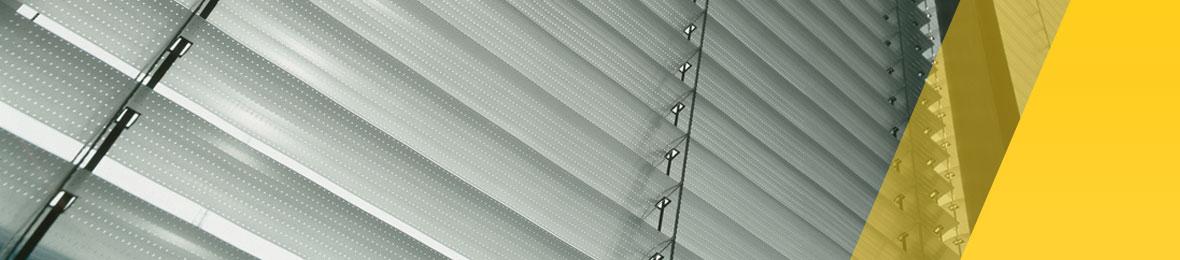 EPBD-databank zonnewering in EPB- software
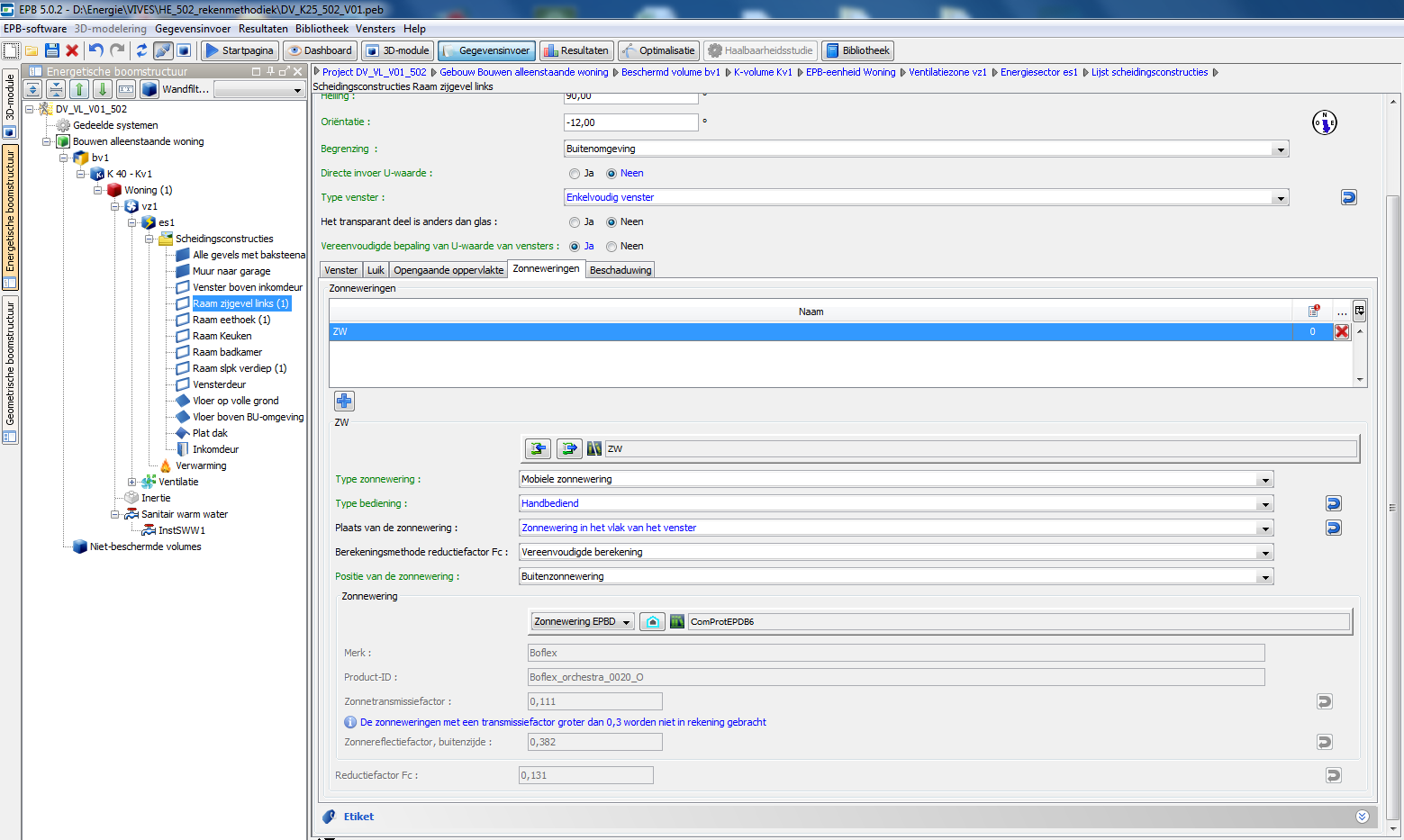 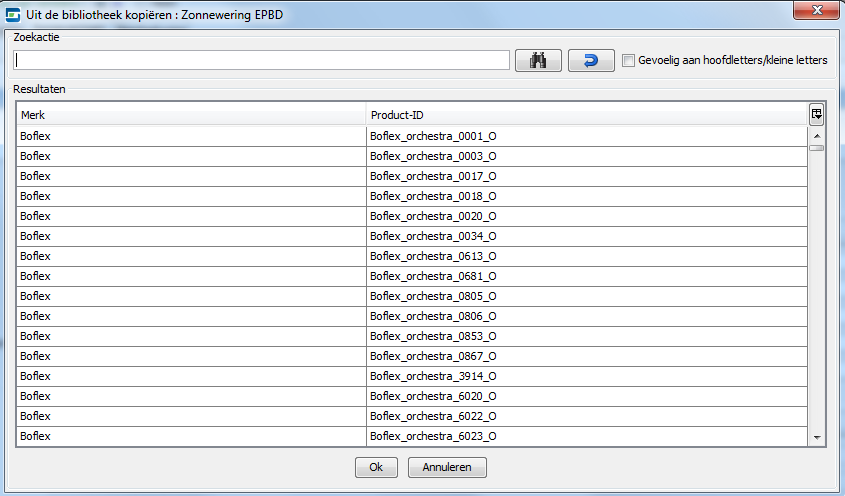 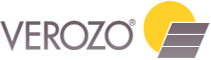 10
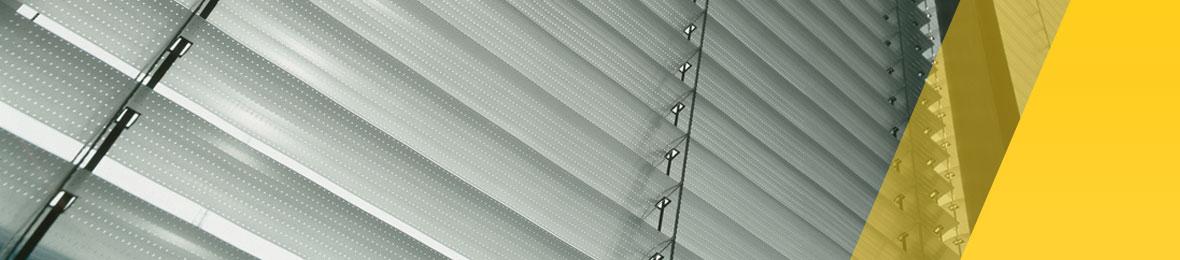 Bibliotheek zonnewering op www.epbd.be
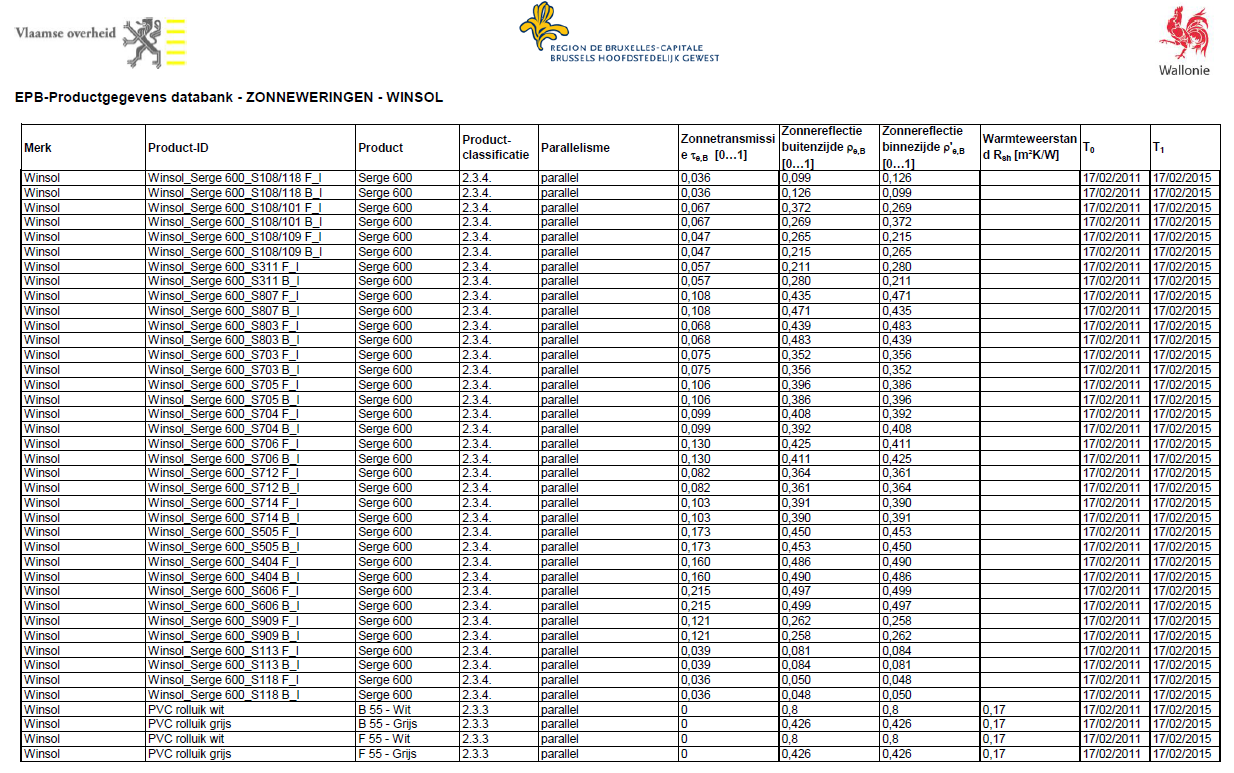 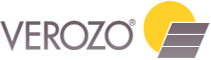 11
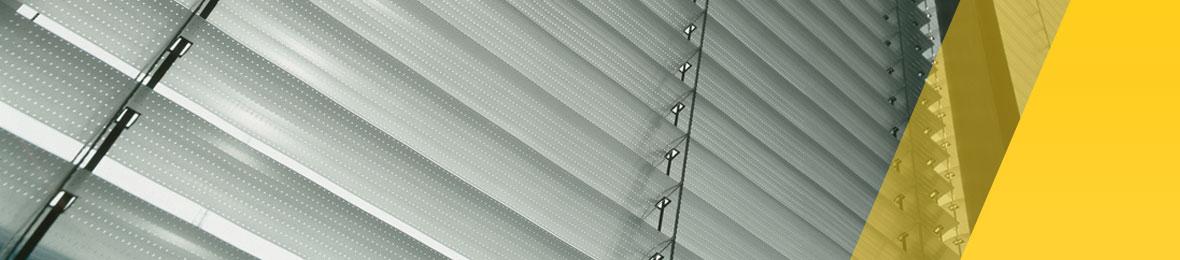 Oververhitting met BA < 1/1/2014
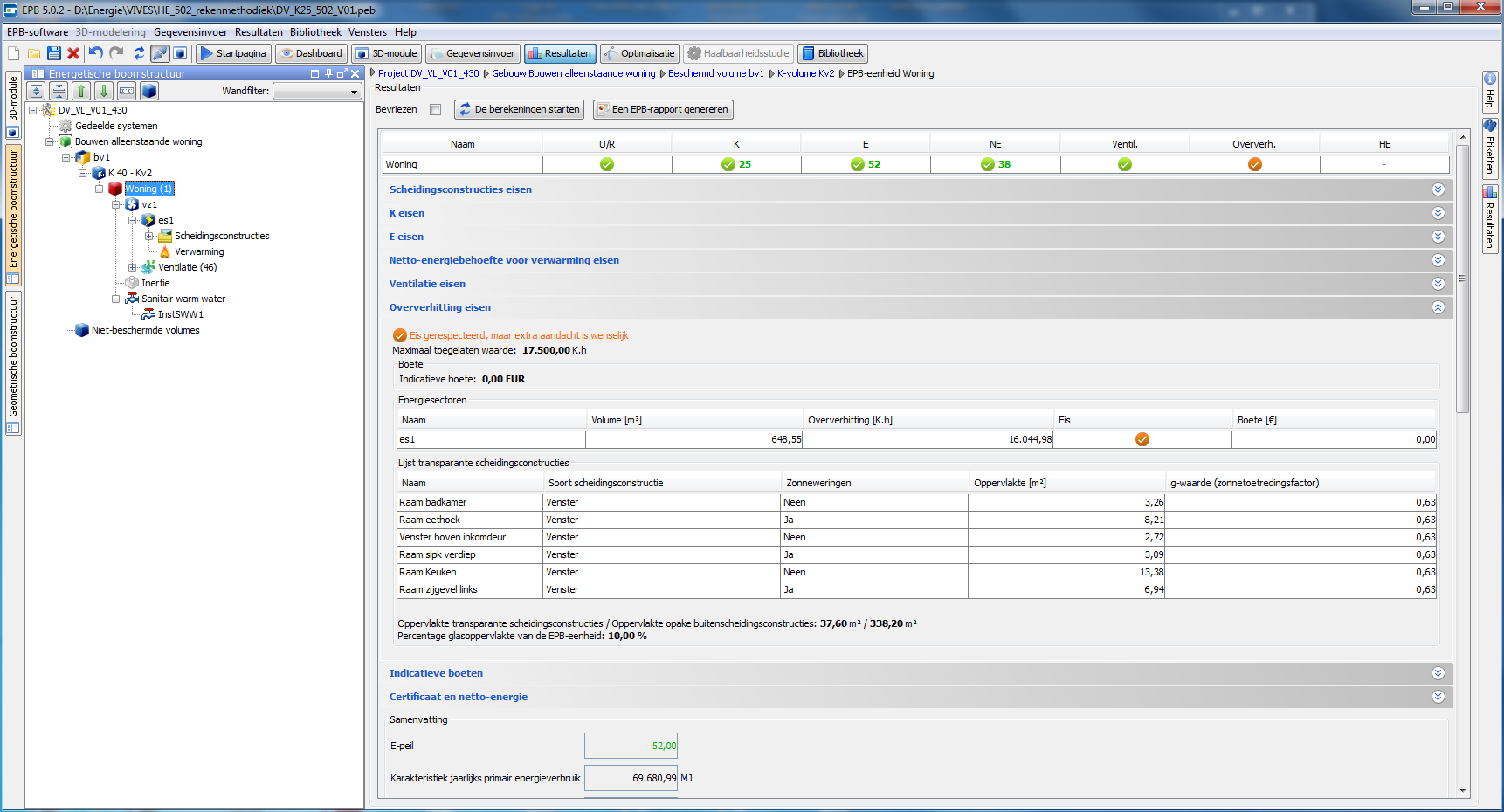 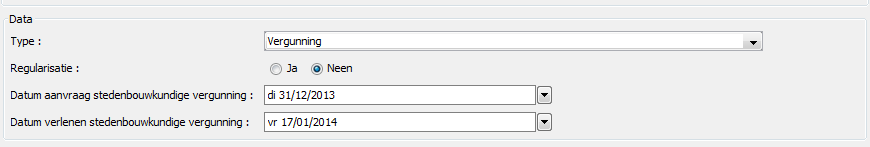 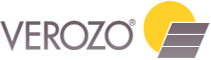 12
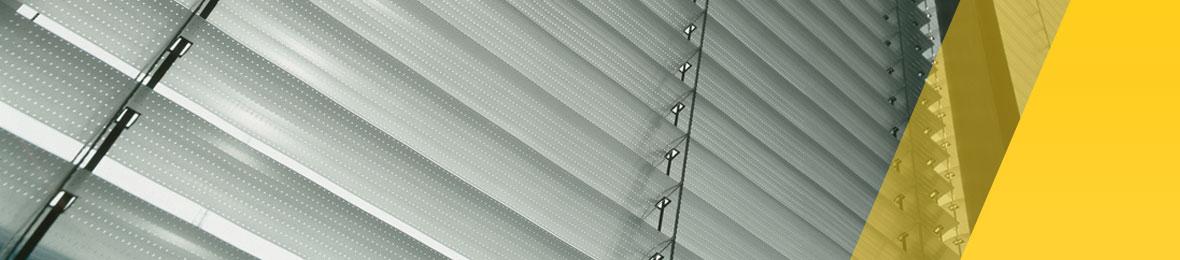 Oververhitting met BA >= 1/1/2014
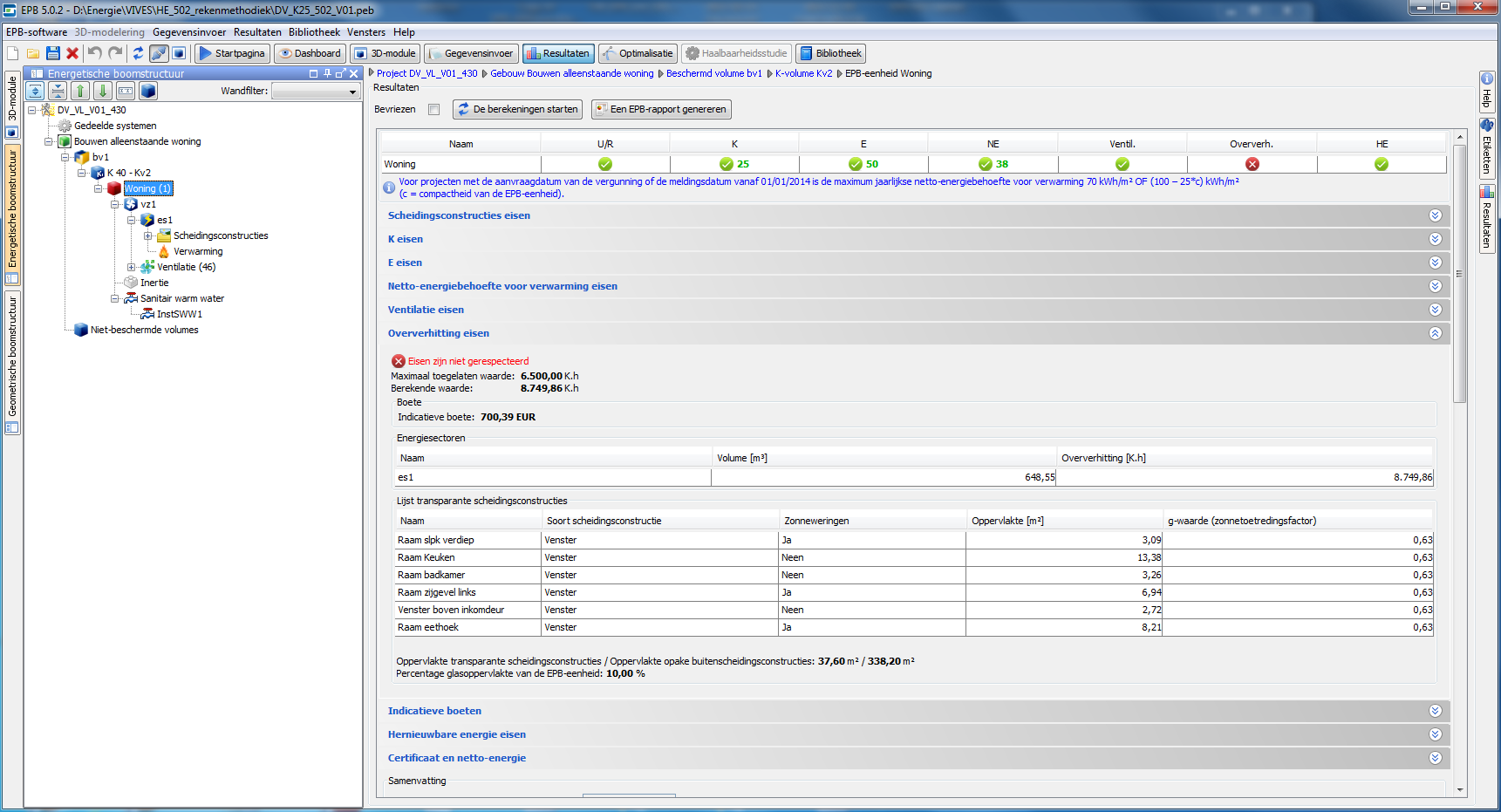 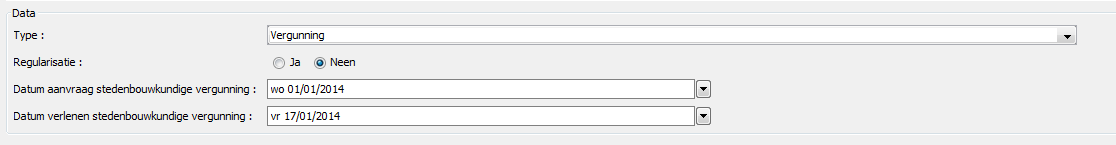 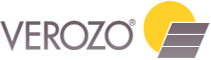 13
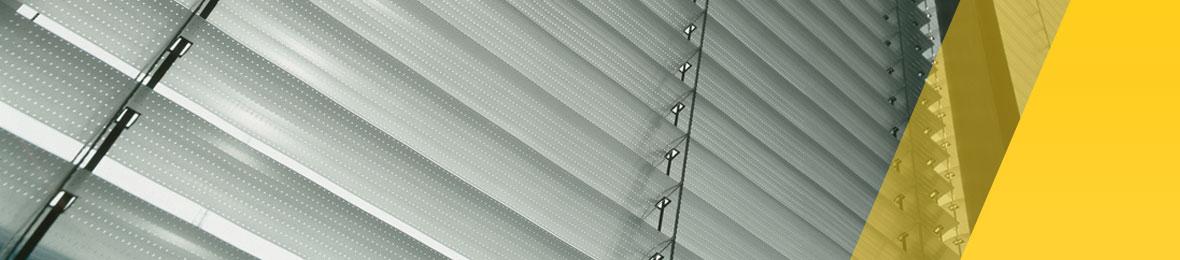 Oververhitting opengaande vensters : vast
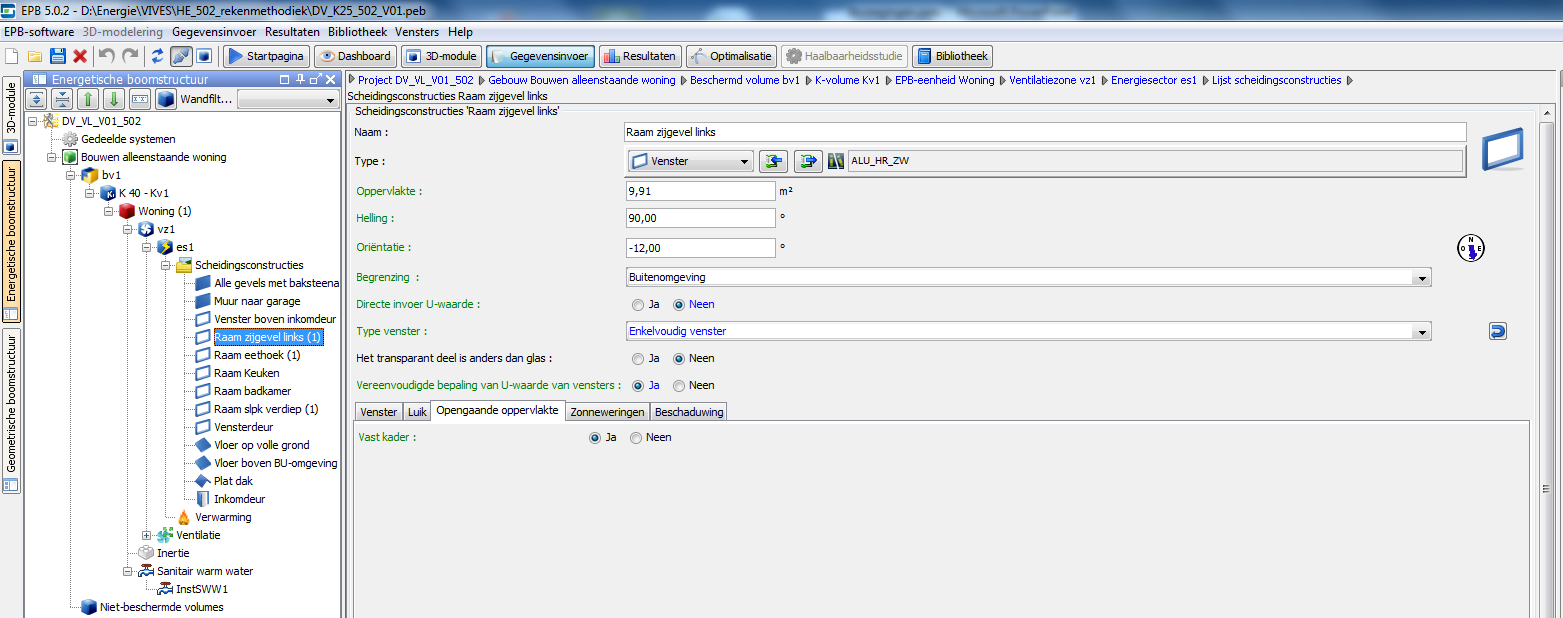 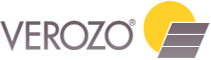 14
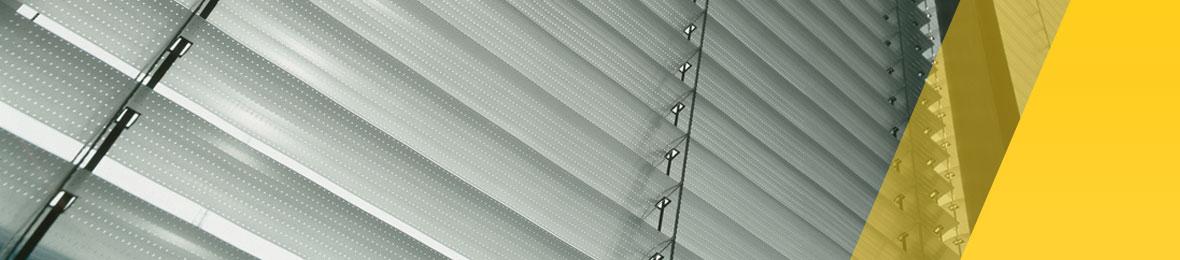 Oververhitting opengaande vensters : geen risico
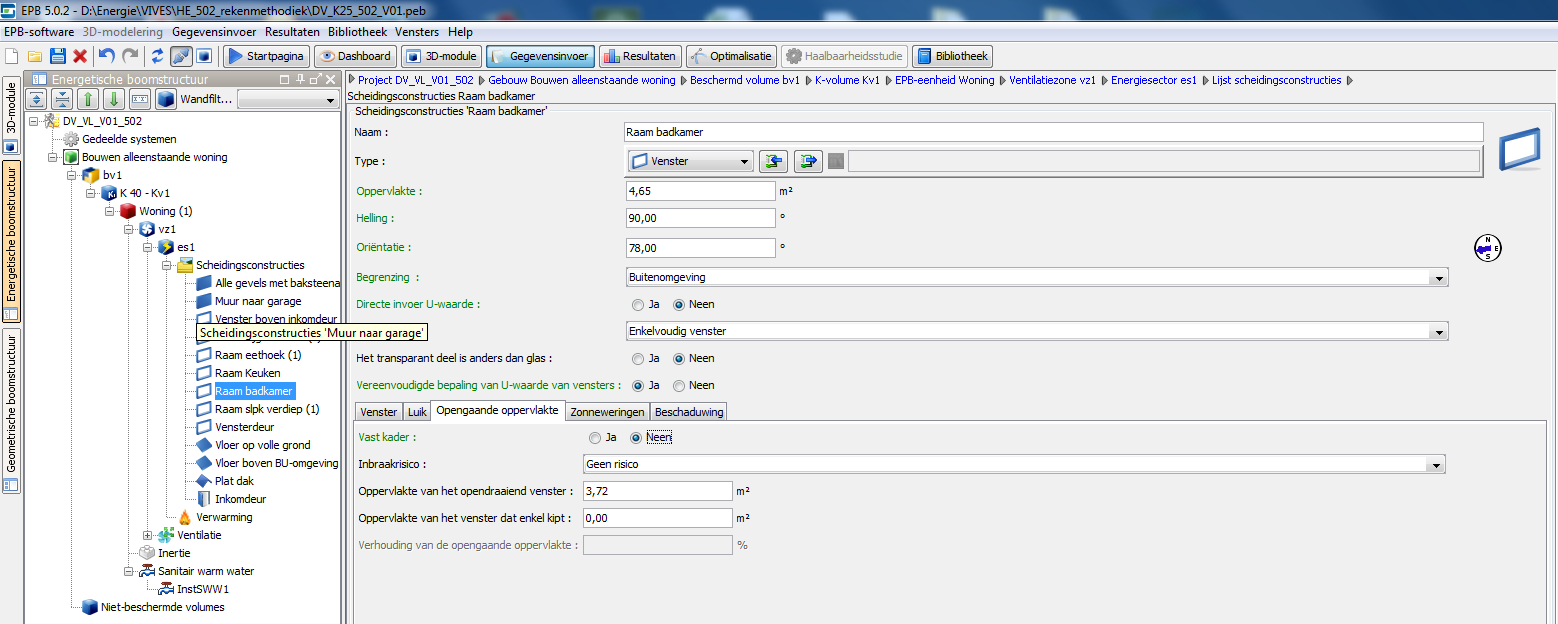 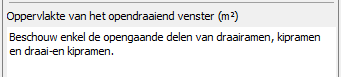 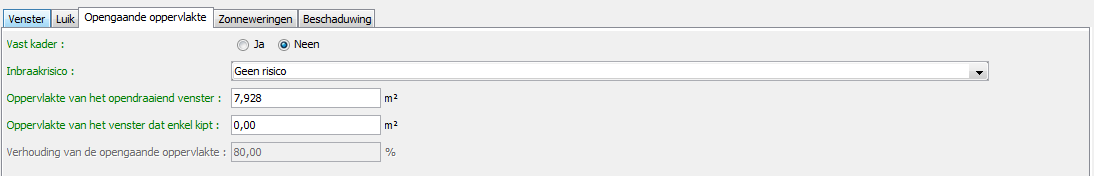 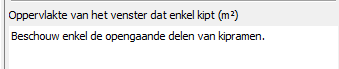 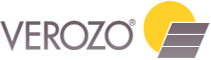 15
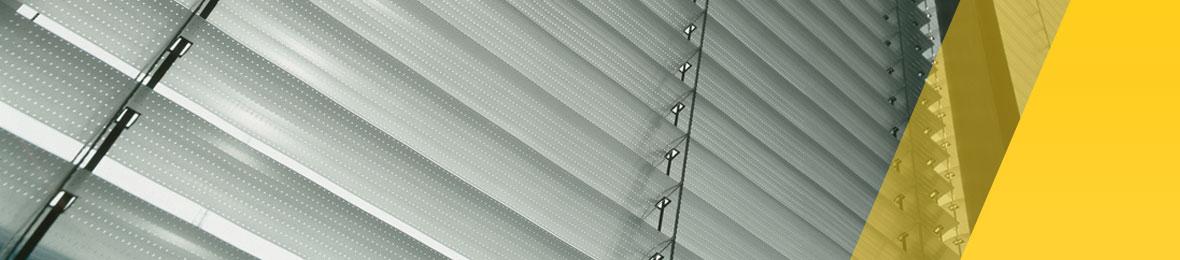 Oververhitting opengaande vensters : laag risico
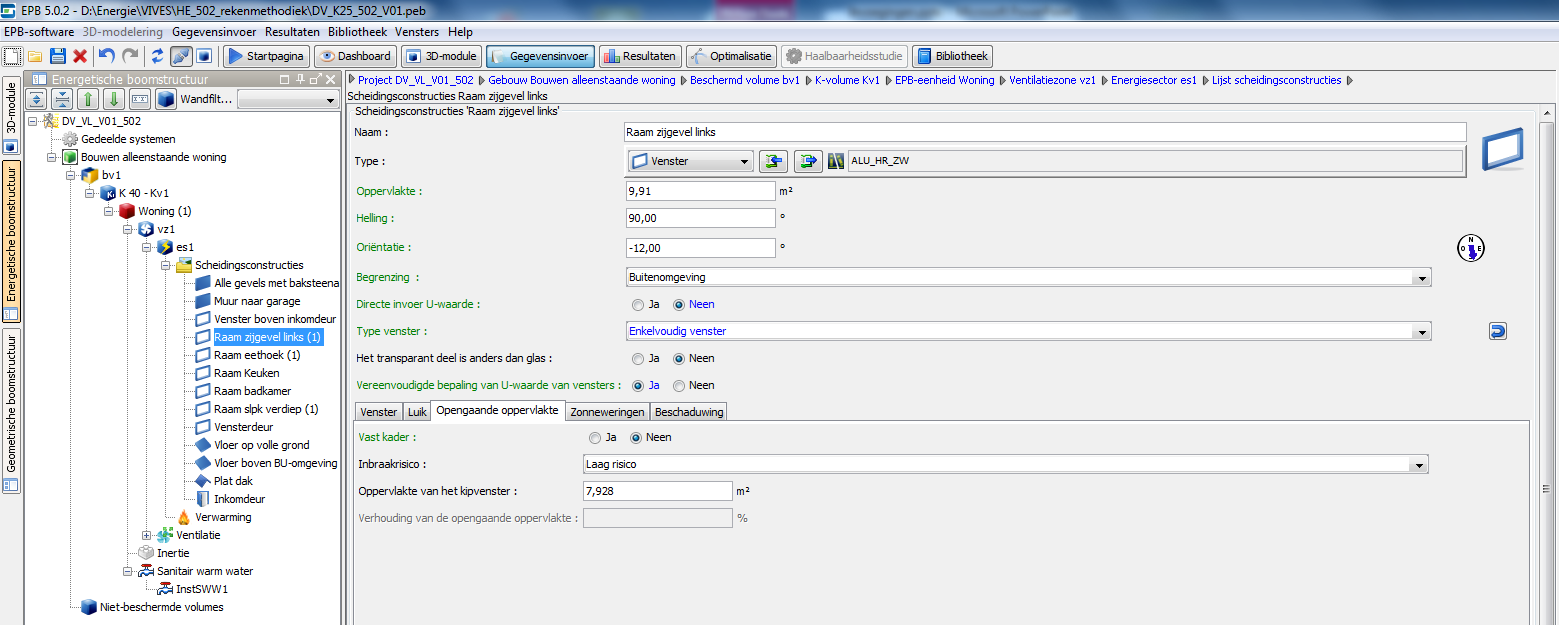 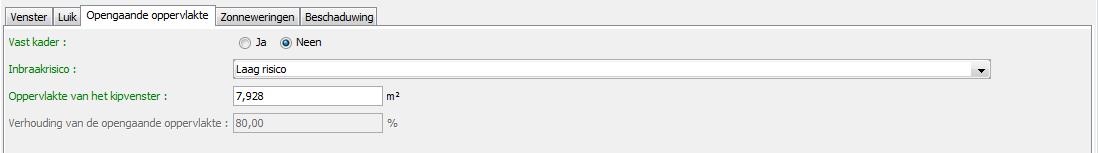 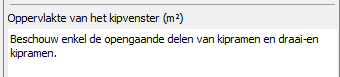 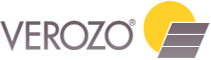 16
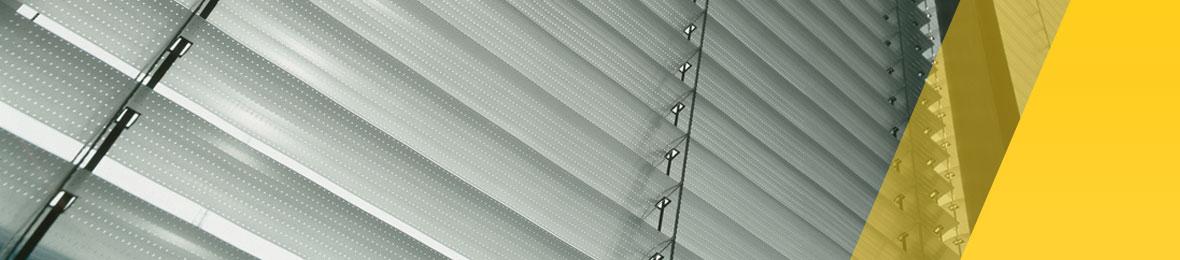 Oververhitting opengaande vensters : reëel risico
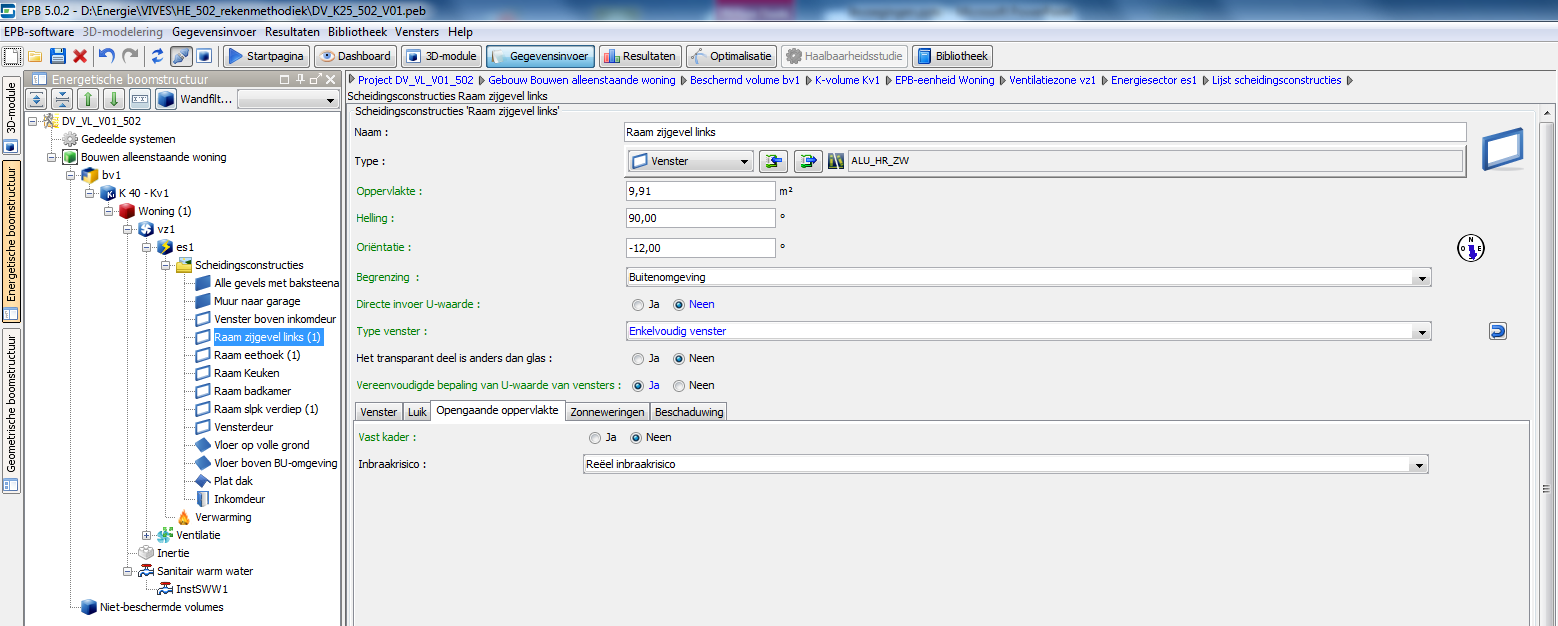 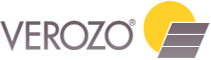 17
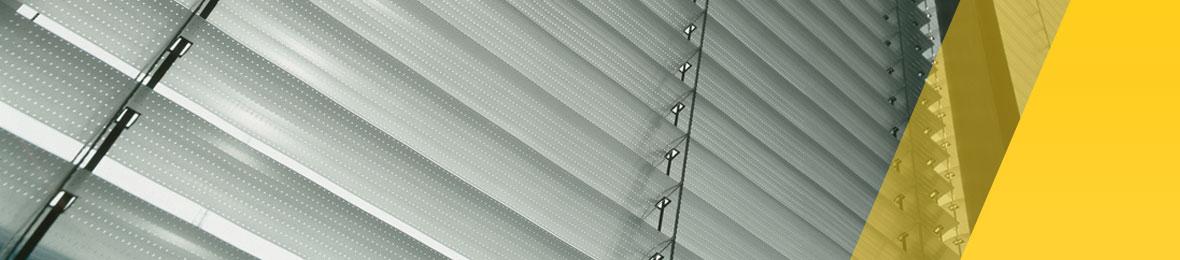 Variatie oververhitting : opengaande vensters
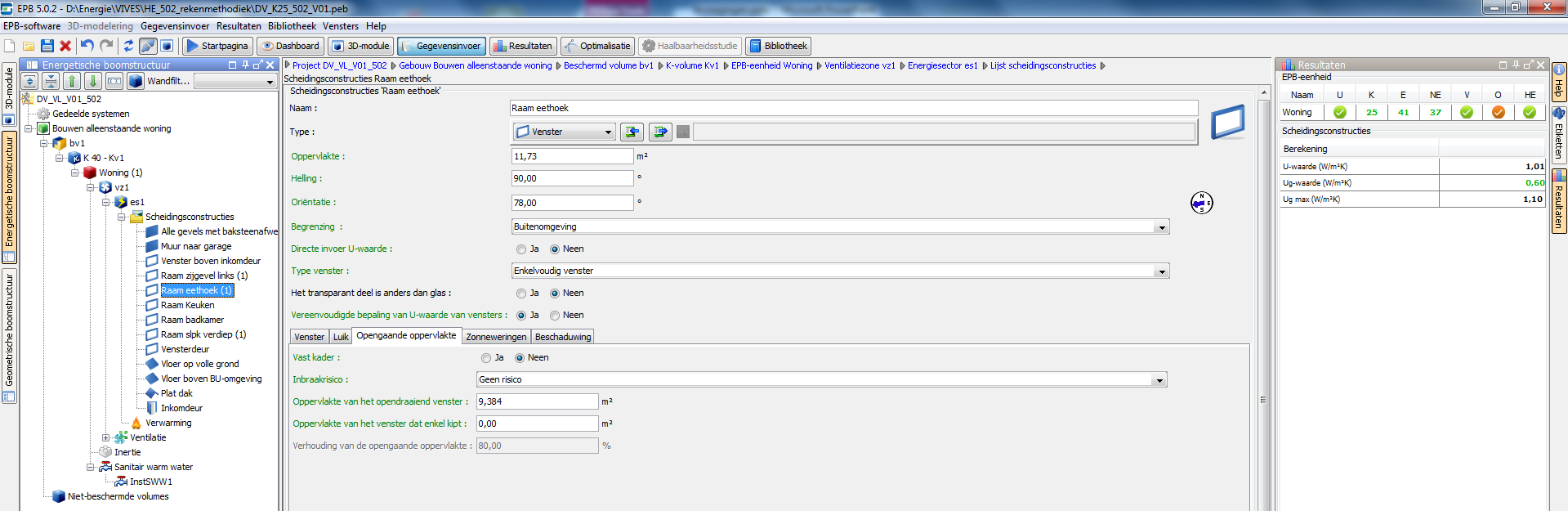 E-peil : 41-50
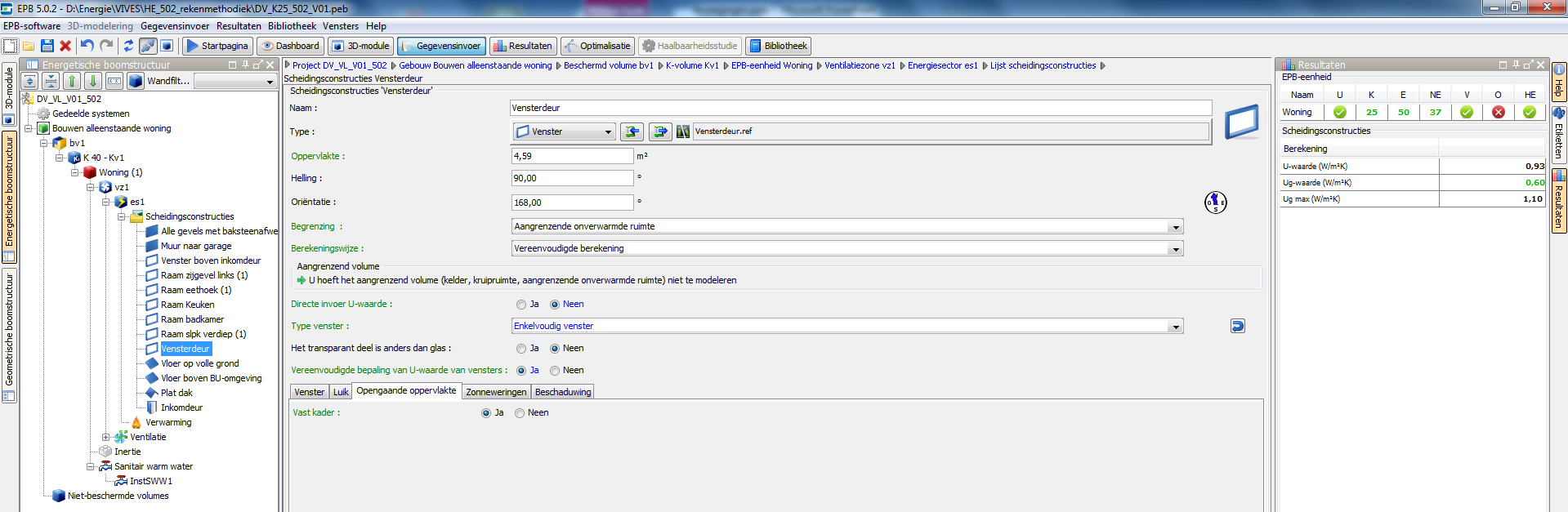 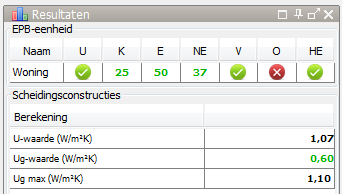 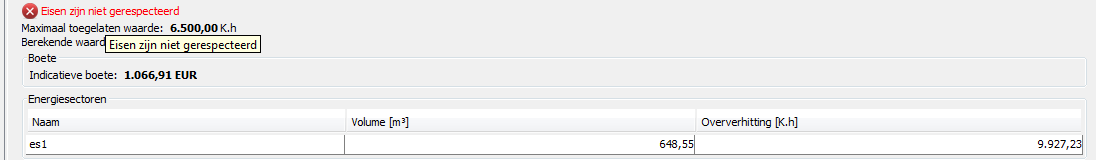 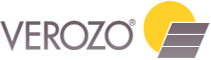 18
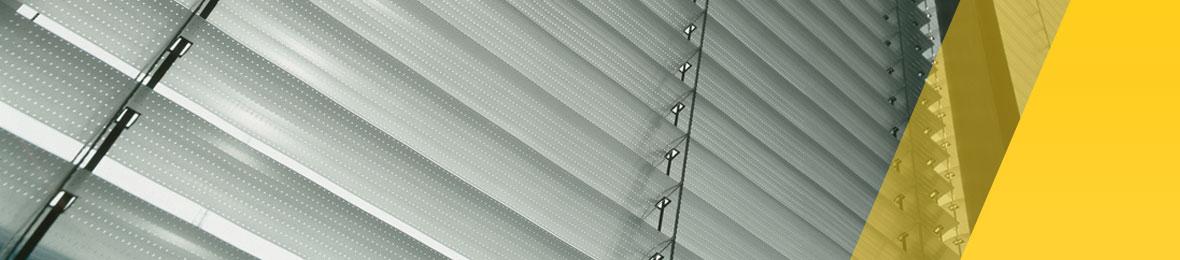 Beschaduwing : gedetailleerde berekening
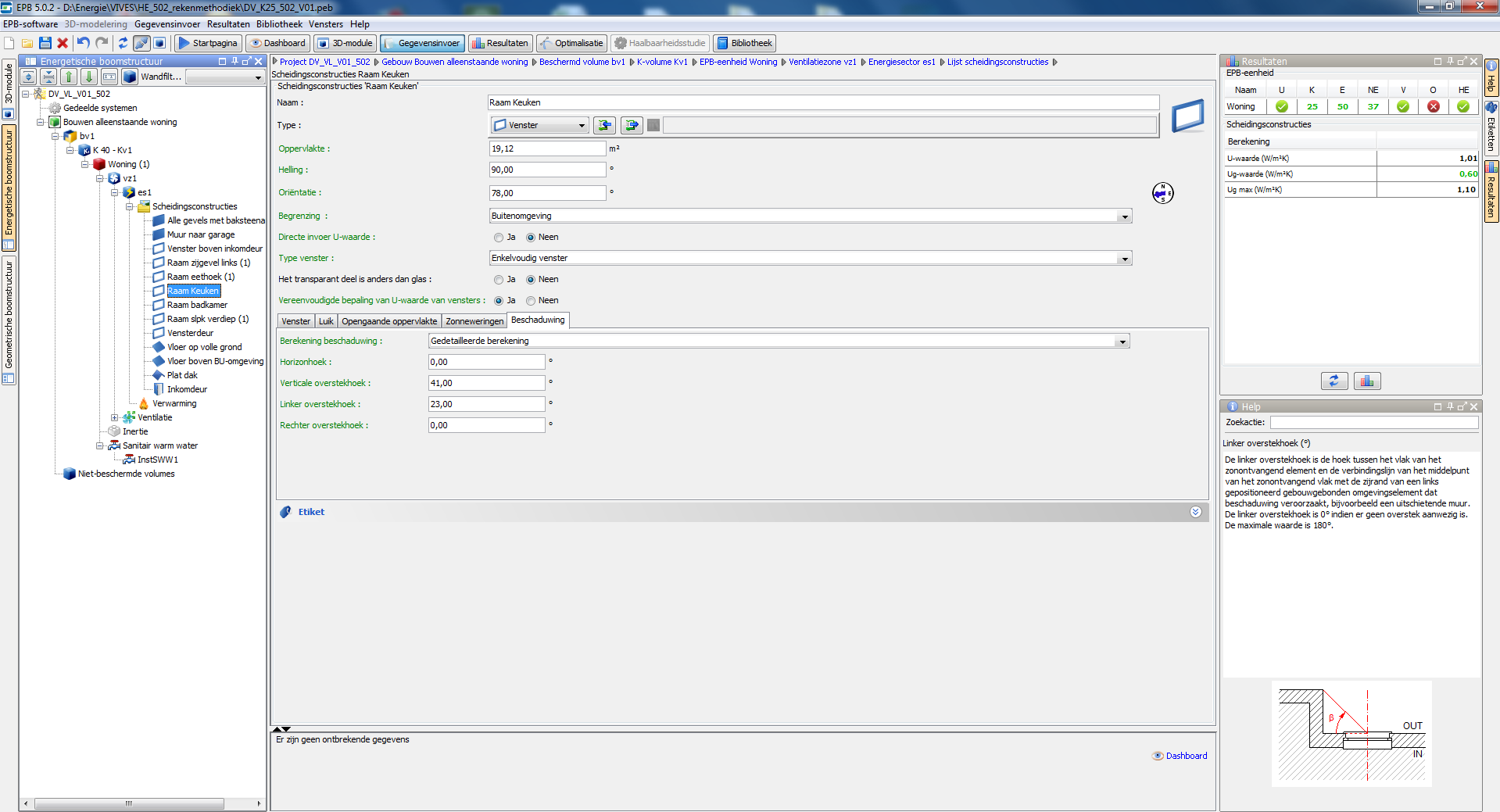 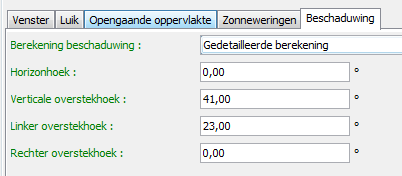 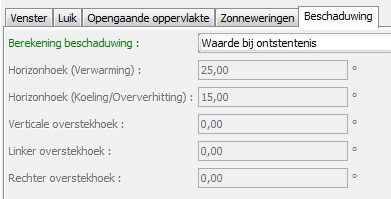 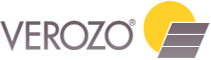 19
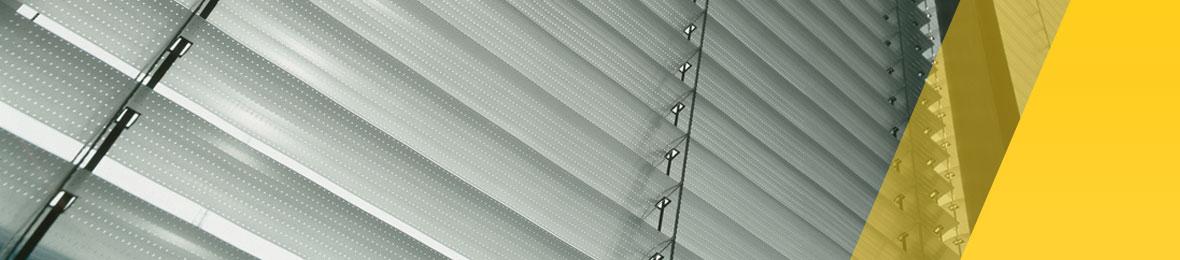 Beschaduwing : gedetailleerde berekening
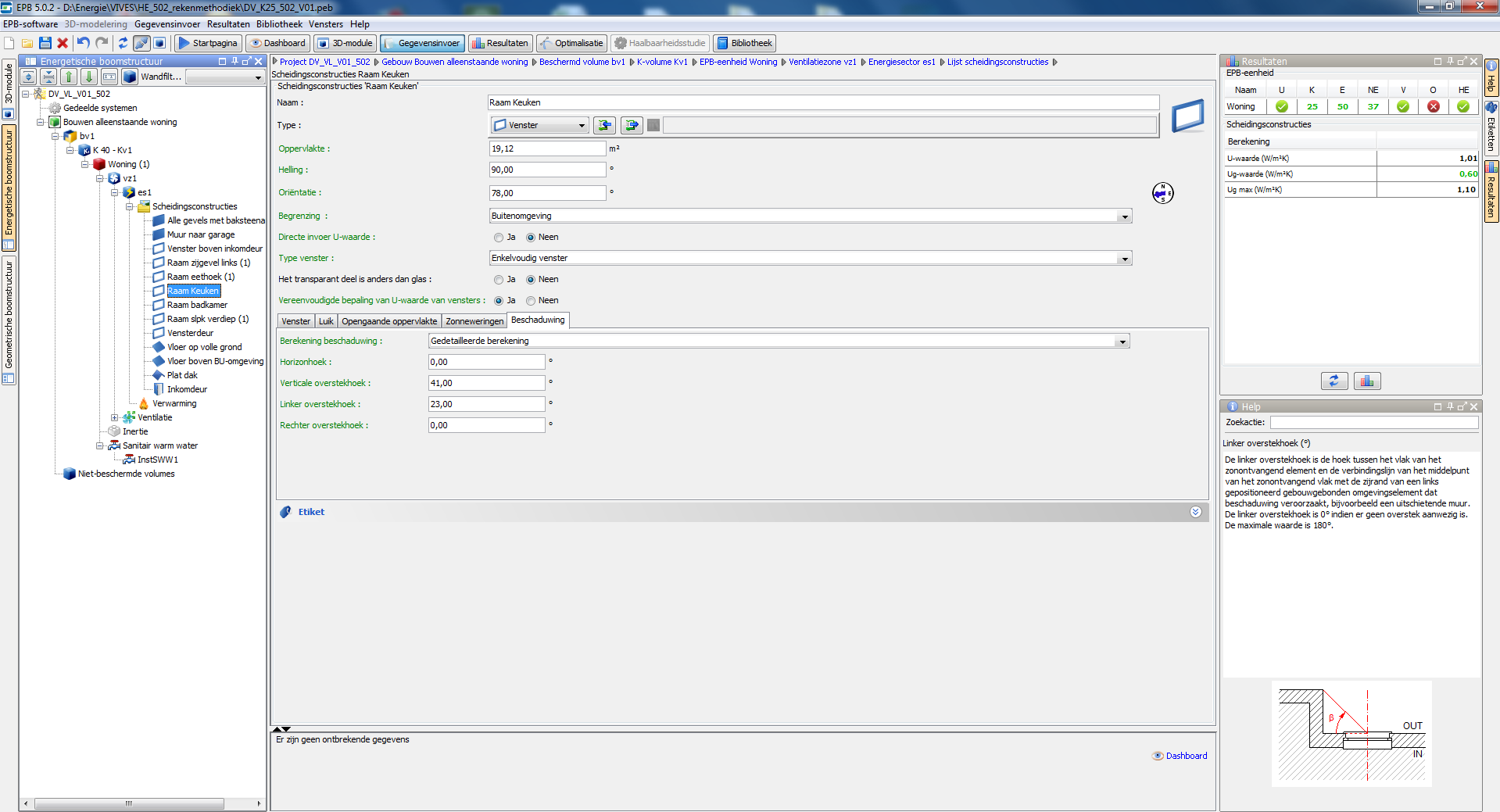 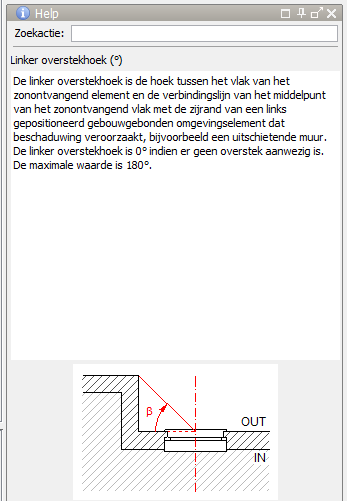 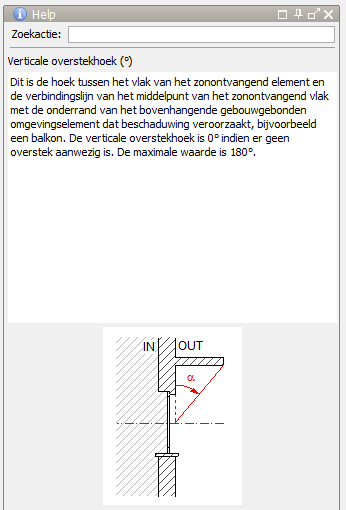 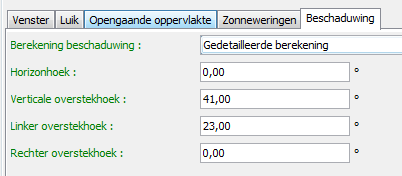 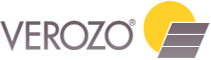 20
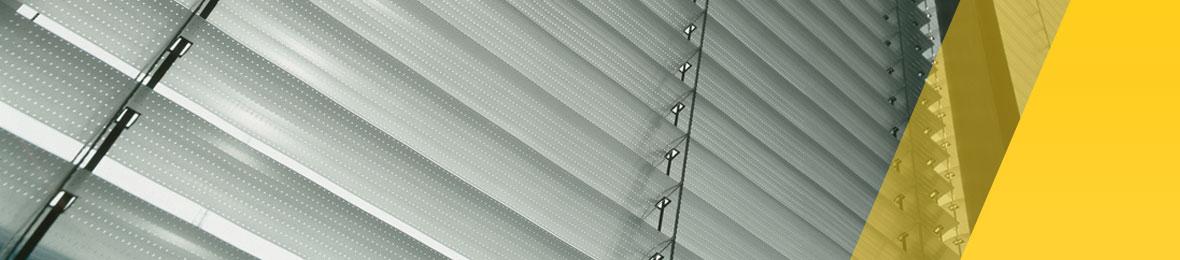 EPB- resultaten
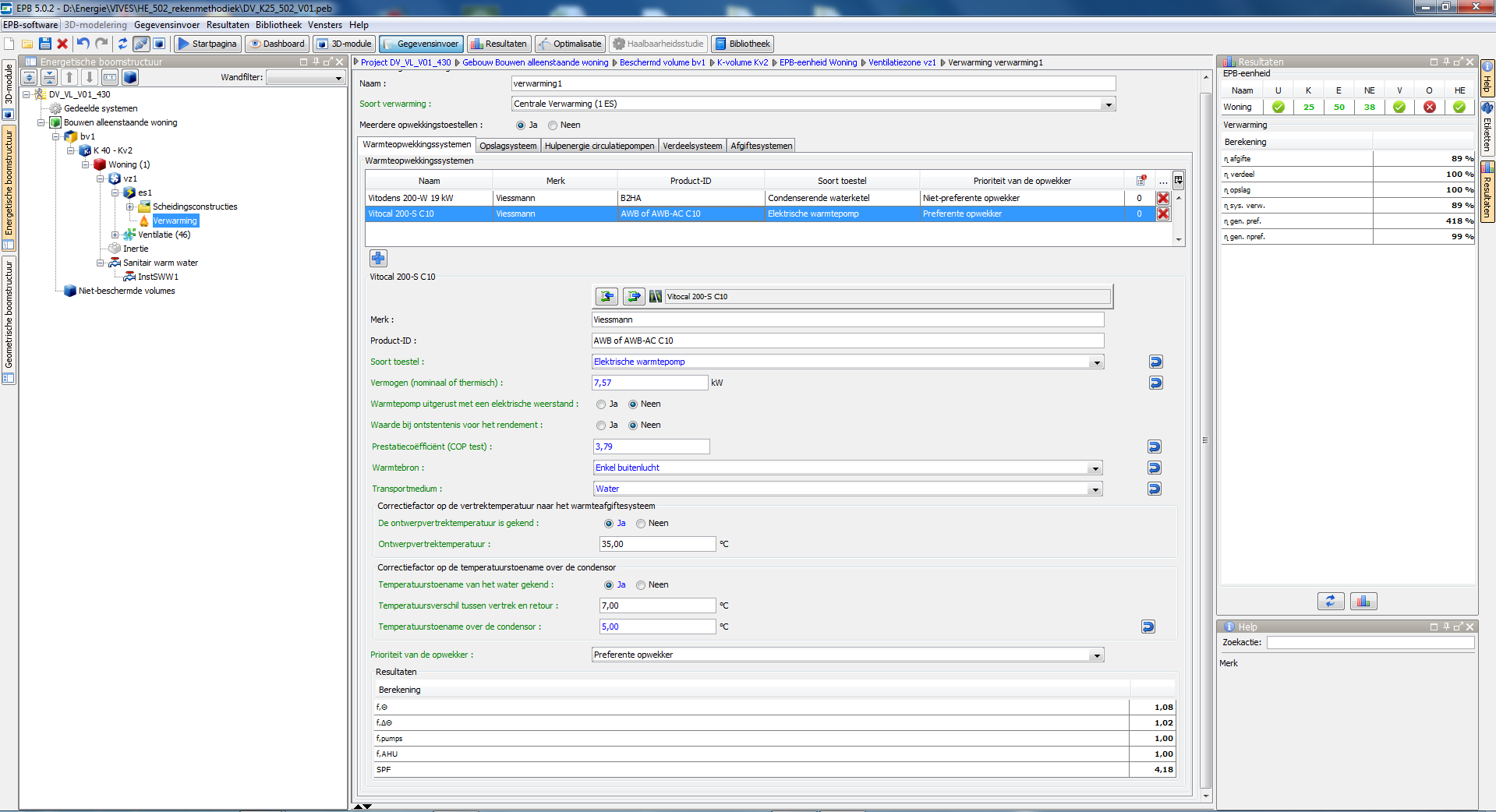 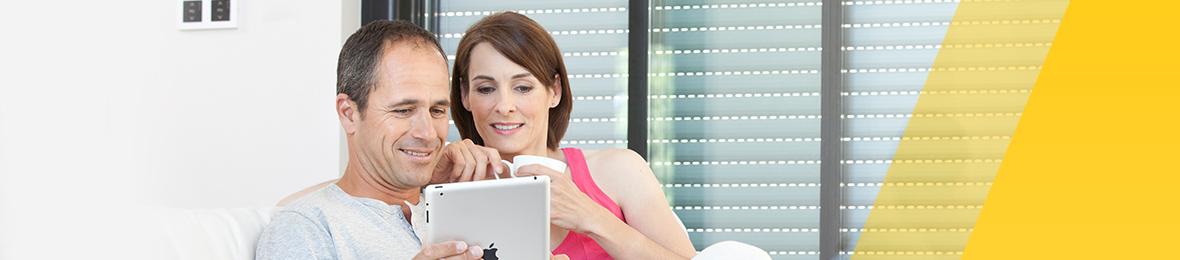 Laat de zon maar schijnen… zonnewering  is het antwoord
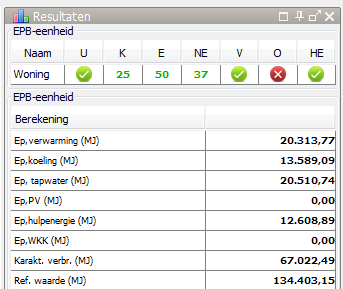 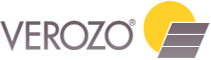 21
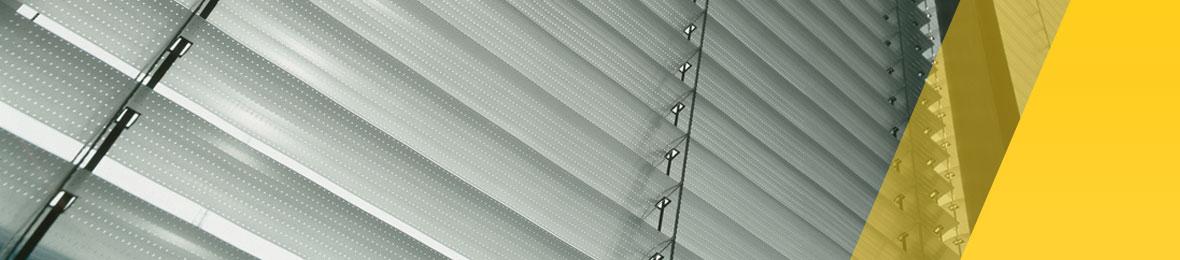 Zonnewering met rolluiken
Luiken en rolluiken hebben isolerende eigenschappen in combinatie met de vensters.
inbouwrolluik
opbouwrolluik
voorzetrolluik
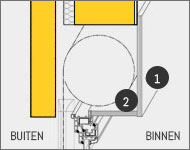 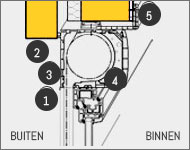 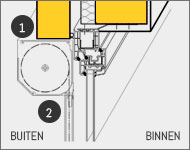 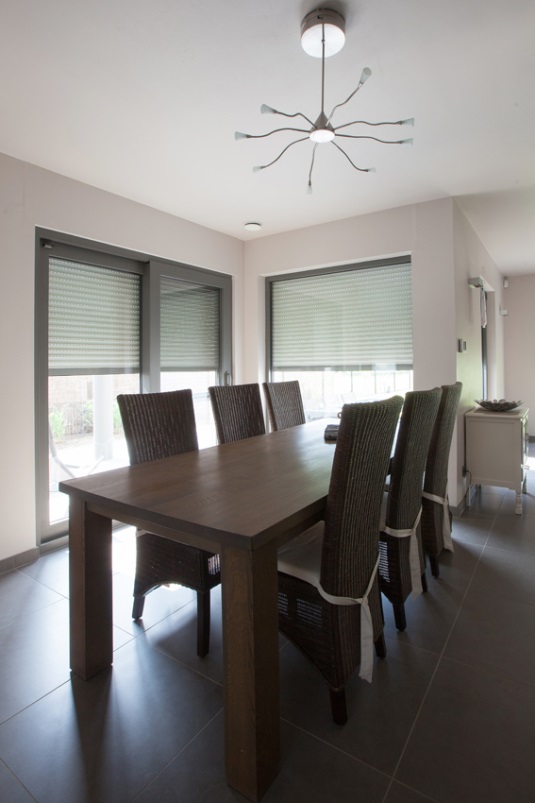 Gesloten luiken aan buitenzijde van een venster creëren een bijkomende warmteweerstand (ΔR) die de som is van :

De warmteweerstand van het luik zelf (Rsh)
De warmteweerstand van de luchtlaag tussen luik en venster (Rs)
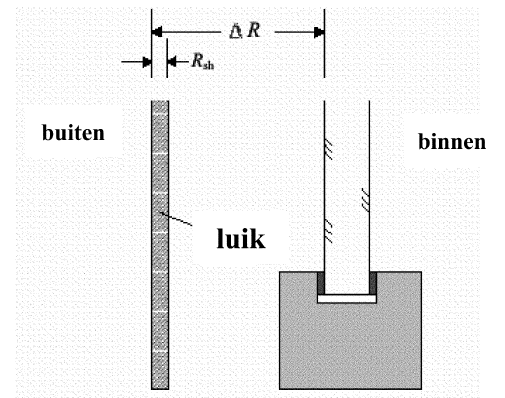 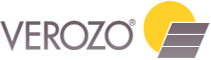 22
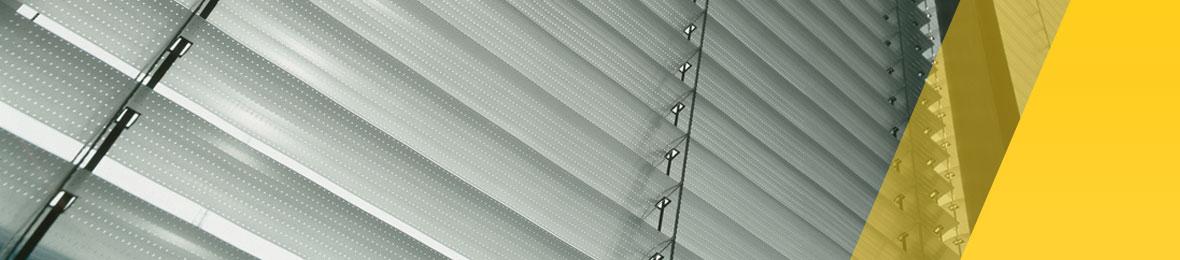 Bouwknopen en rolluikkasten
1. De rolluikkast is een afzonderlijk schildeel.
Als de hoogte van de rolluikkast groter is dan 40 cm, is de rolluikkast een afzonderlijk schildeel en moet de U-waarde van dat schildeel berekend worden en afgetoetst aan de U-max-eis voor muren. De aansluiting van de gevelisolatie op de rolluikkast en de aansluiting van de rolluikkast op het venster zijn allebei bouwknopen die moeten afgetoetst worden.
De bouwknopen 1 en 2 worden afzonderlijk bekeken in functie van basisregel 1 voor EPBaanvaarde bouwknopen namelijk of de contactlengte van de isolatielagen onderling voldoende is om de continuiteit te garanderen
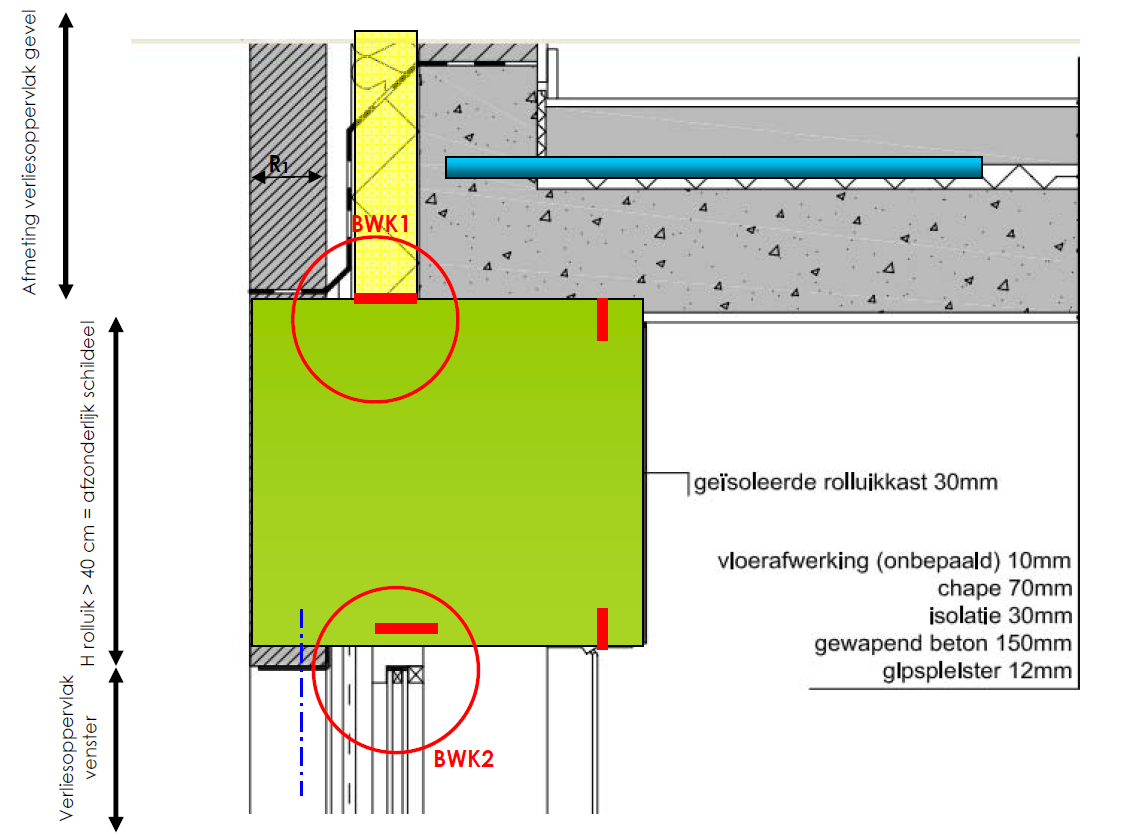 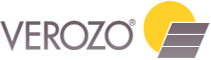 23
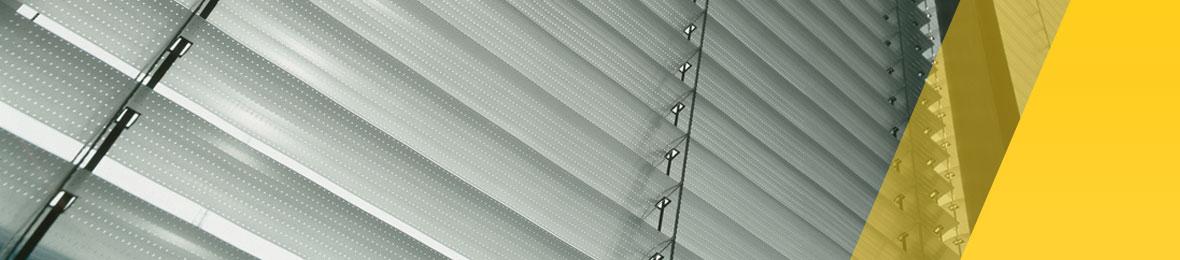 Bouwknopen en rolluikkasten
2. De hoogte van de rolluikkast is kleiner dan of gelijk aan 40 cm
Als de hoogte van de rolluikkast kleiner is dan of gelijk is aan 40 cm, maakt de rolluikkast deel uit van de bouwknoop en wordt de rolluikkast afgetoetst aan de basisregels van een tussengevoegd isolerend deel tussen de spouwisolatie en het venster.
Er is aangenomen dat het isolatiemateriaal van de rolluikkast identiek is voor alle geisoleerde zijden en overal dezelfde dikte heeft.
Er moet voor elke geisoleerde zijde (bovenkant, verticaal en onderkant) aan de 3 voorwaarden van tussengevoegd geisoleerd deel tegelijk voldaan zijn :
Lambda waarde van het isolatiematriaal
R-waarde –eis
Contactlengte- eis
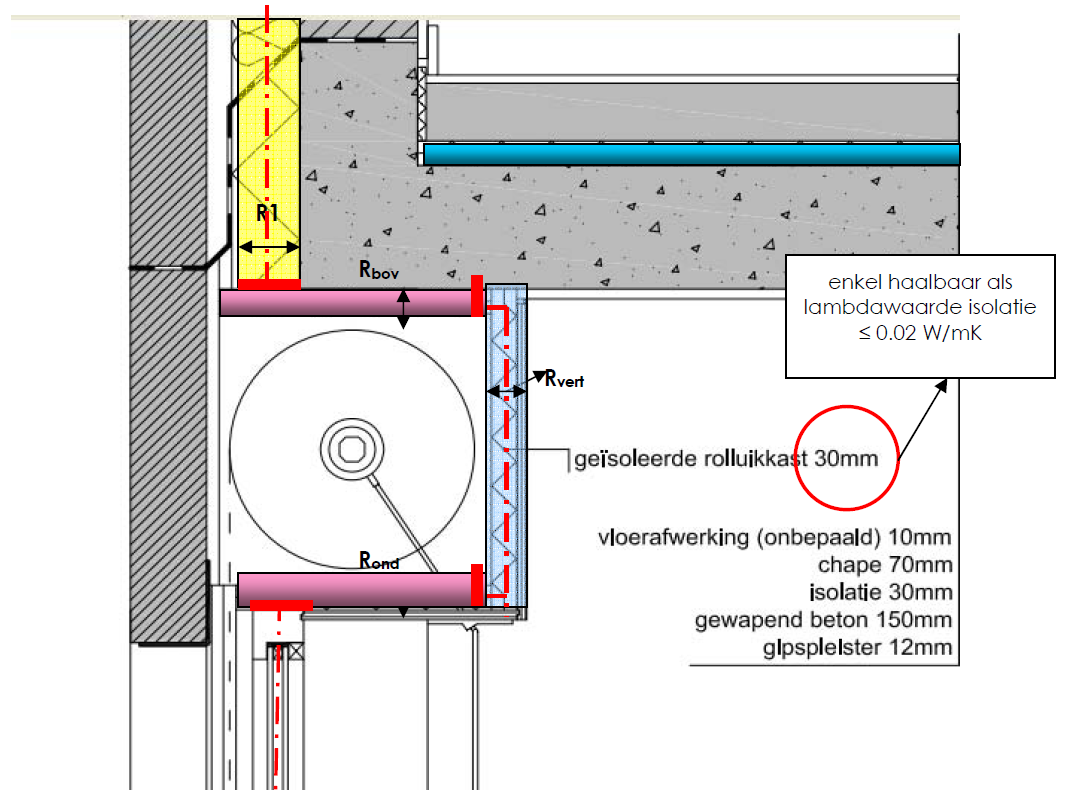 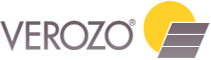 24
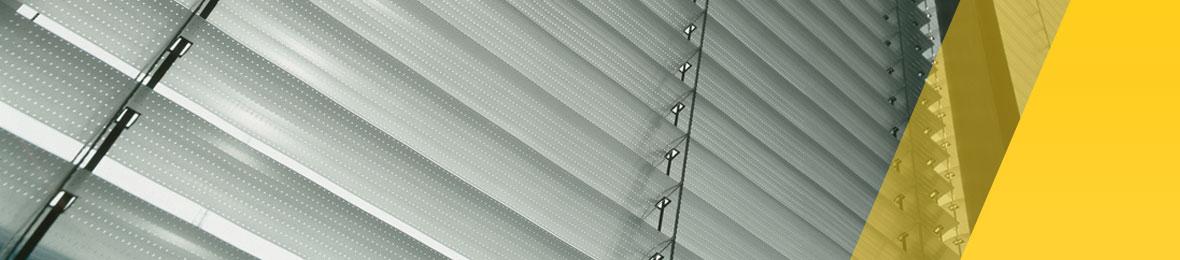 Zonnewering met rolluiken
Belangrijkste eigenschappen :

Zonwerend
Isolerend (winter-zomer)
Traploos instelbaar
Sleuven natuurlijke ventila	tie
Doorlaat daglicht
Weerbestendig
Geluid en lichtdemping
Gevoel van veiligheid
Privacy
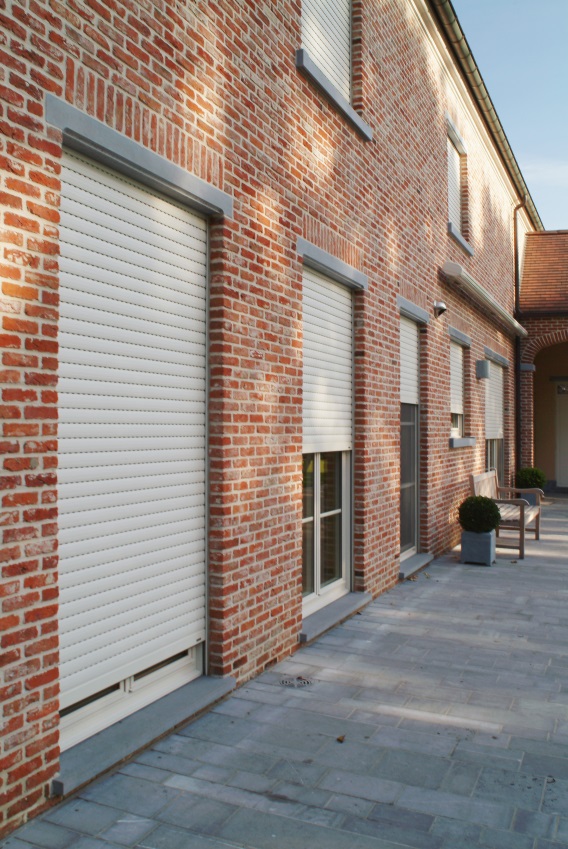 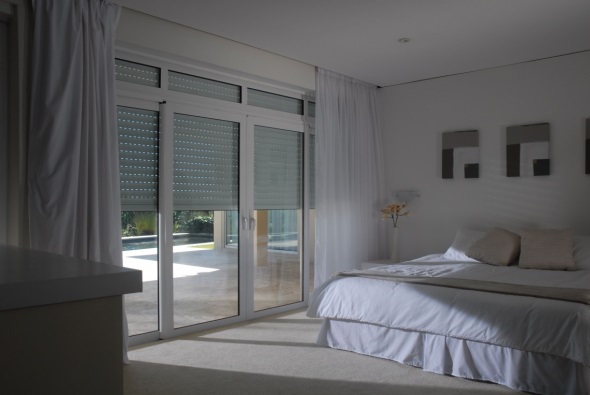 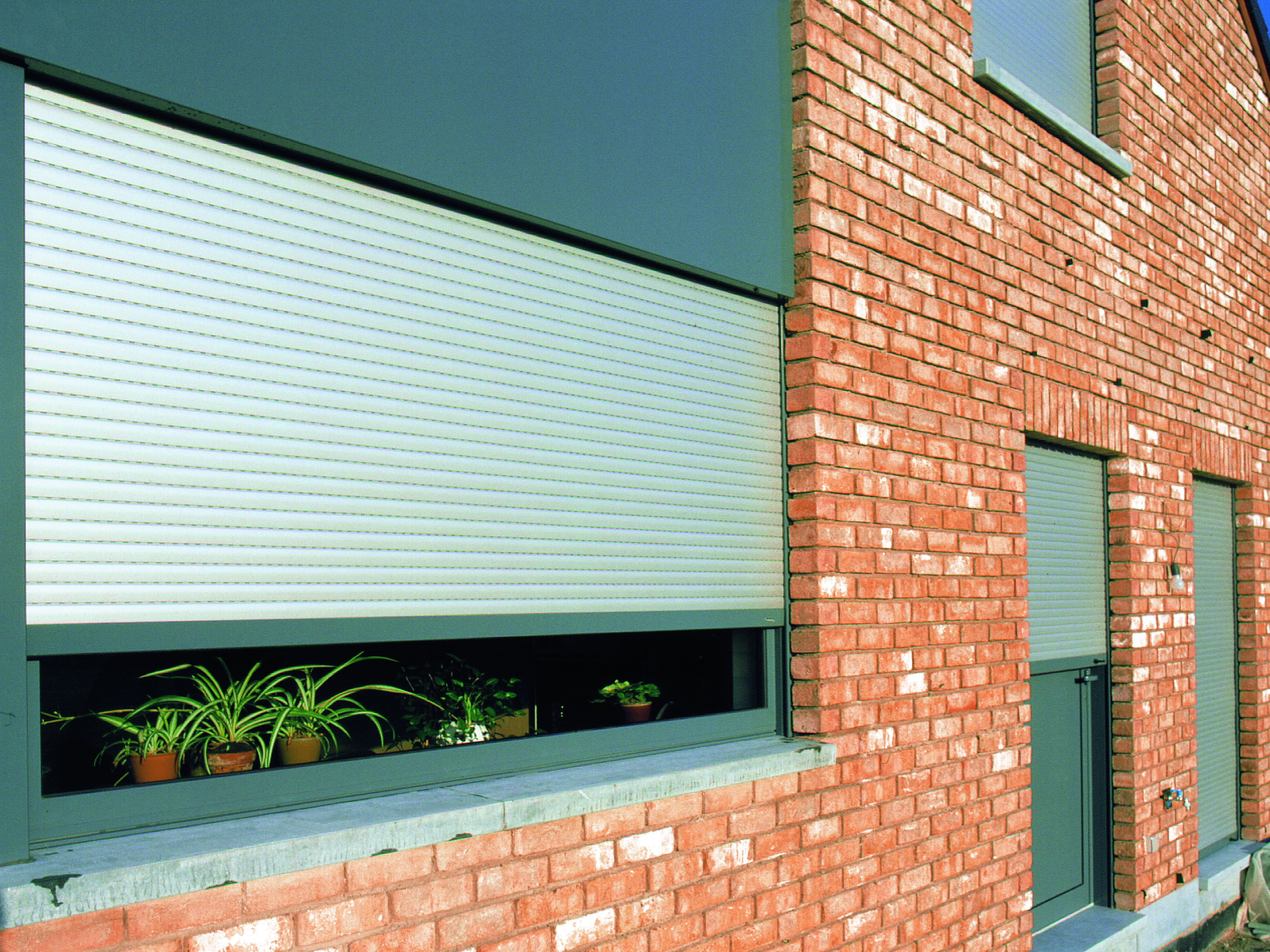 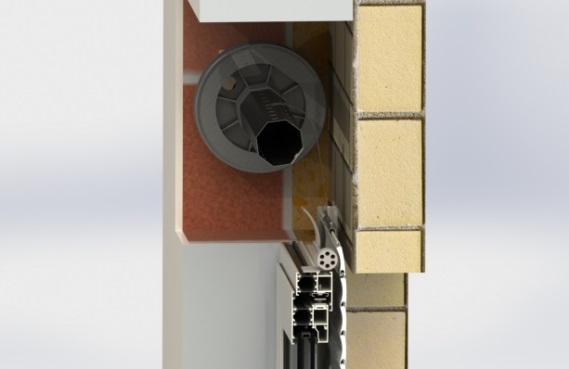 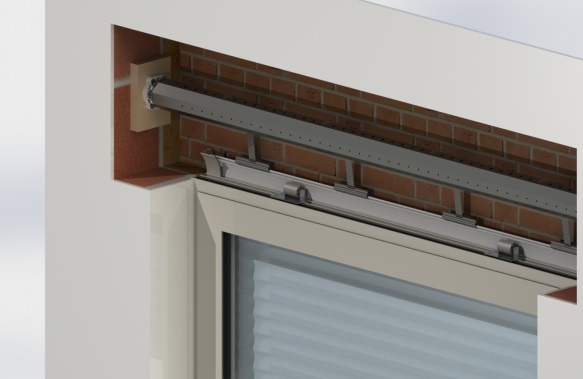 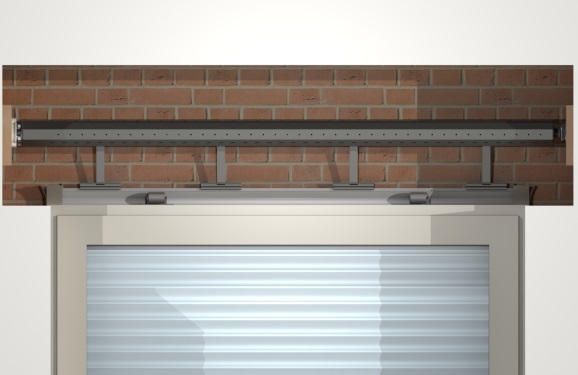 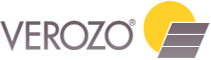 25
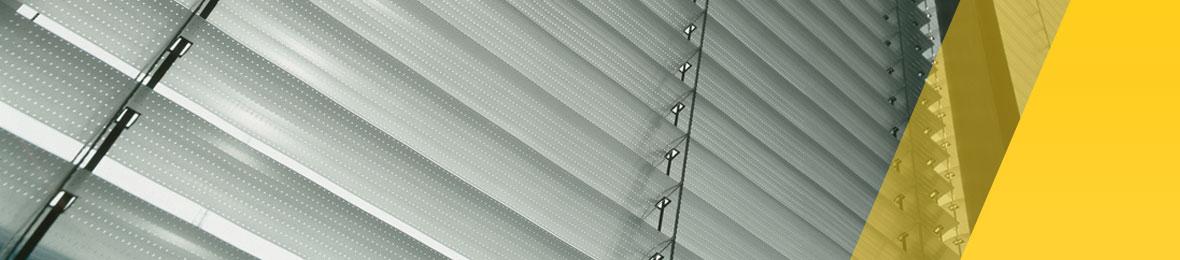 Buitenzonwering
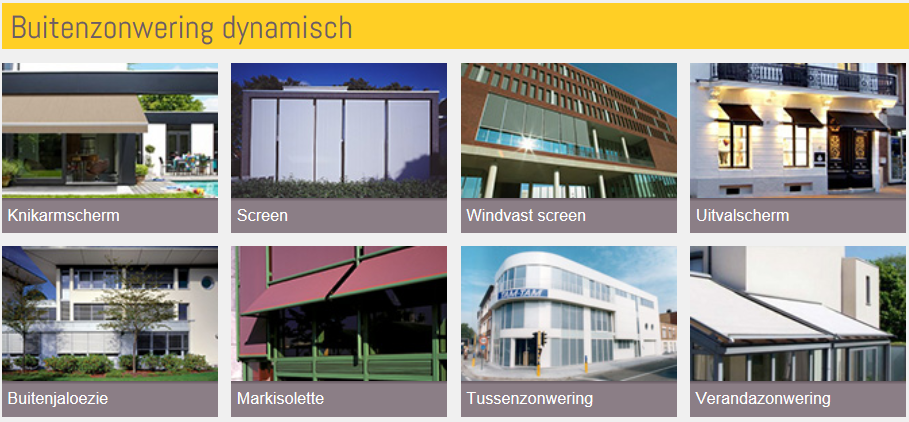 Belangrijkste eigenschappen :

Beperking zonnewinst in zomer
Visueel comfort door daglichttoevoer
Risico op verblinding beperken
Contact met de buitenwereld of
Daglicht volledig tegenhouden
Weerbestendig
Privacy
Veel uitvoeringsvormen
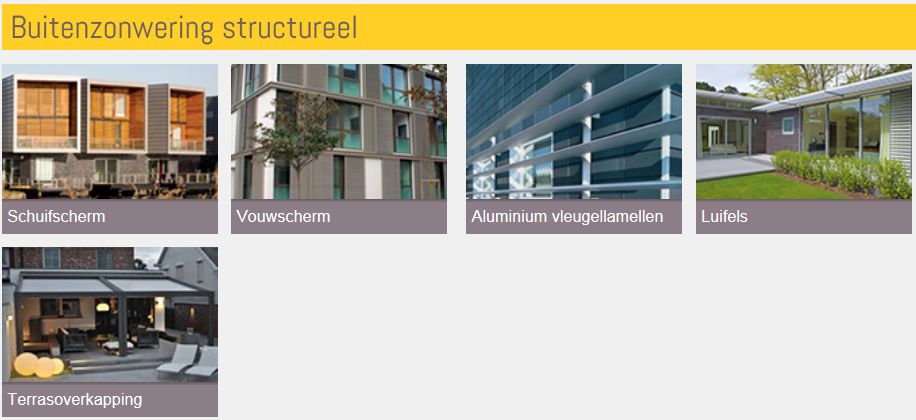 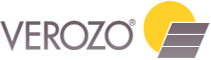 26
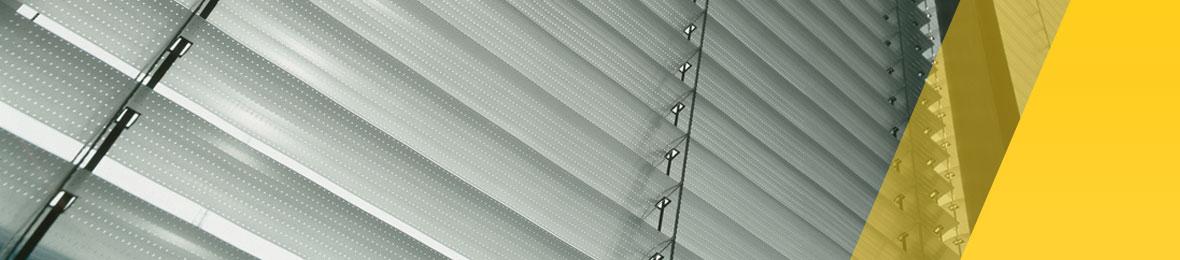 Buitenzonwering dynamisch
windvaste screen
knikarmscherm
screen gewoon
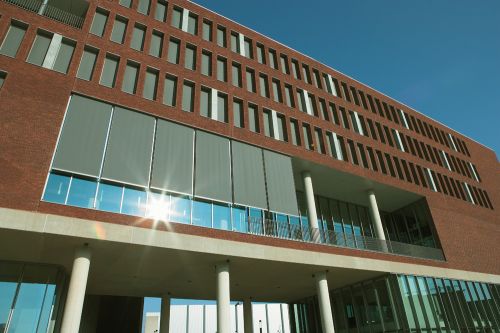 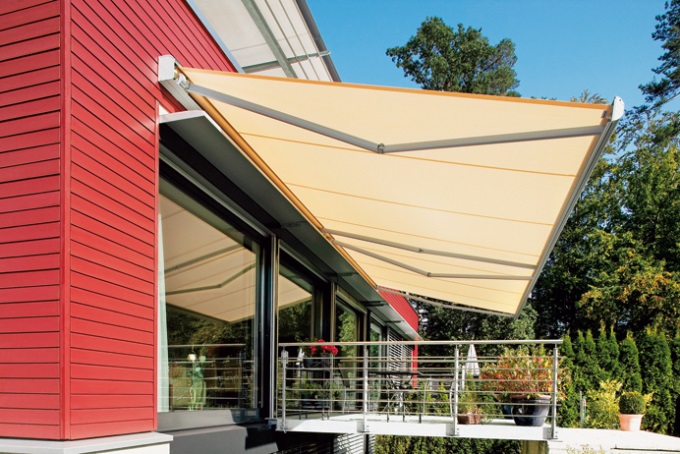 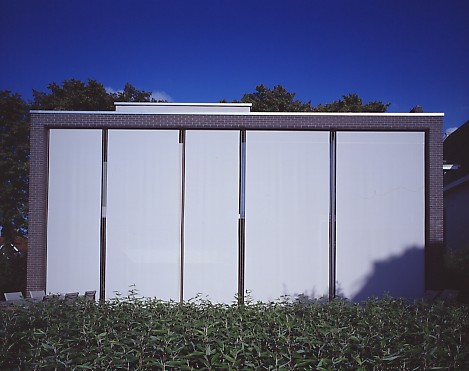 verandazonwering
Buitenjaloezie
uitvalscherm
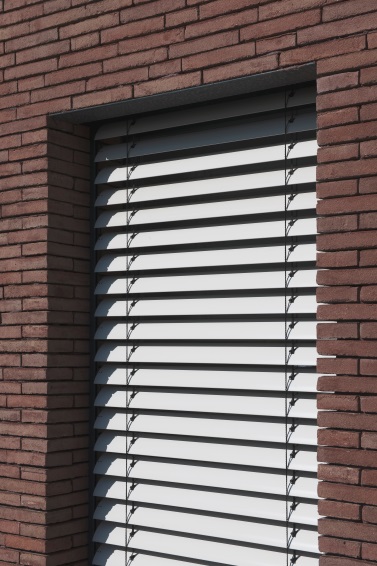 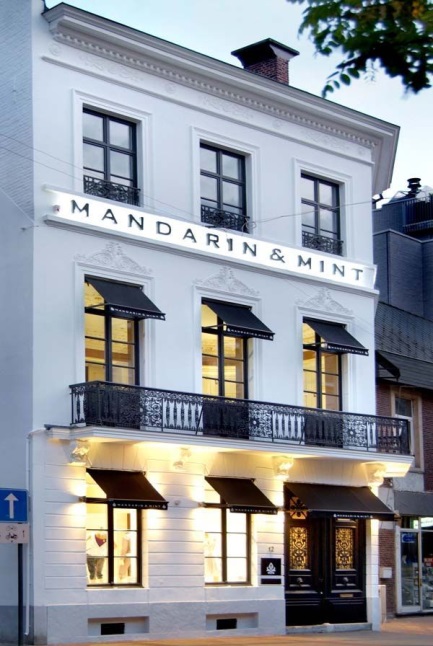 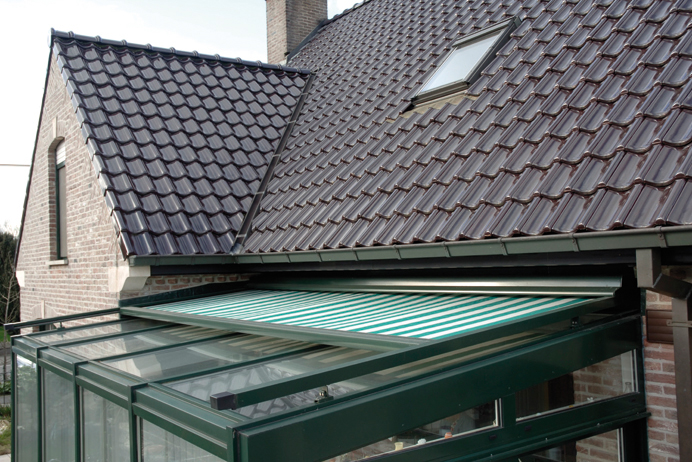 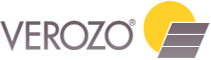 27
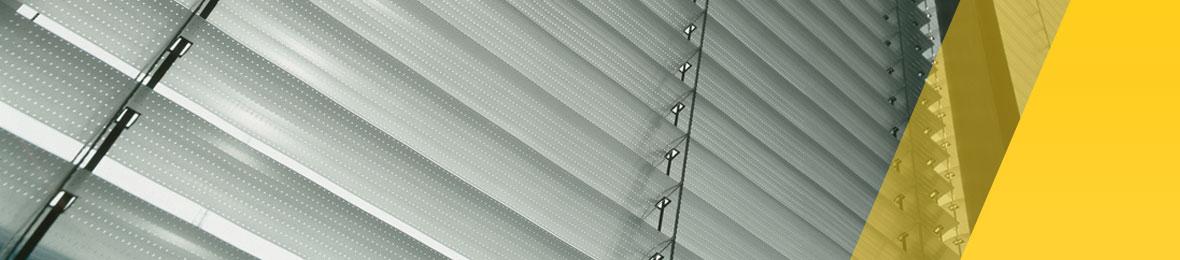 Buitenzonwering structureel
vleugellamellen
schuifscherm
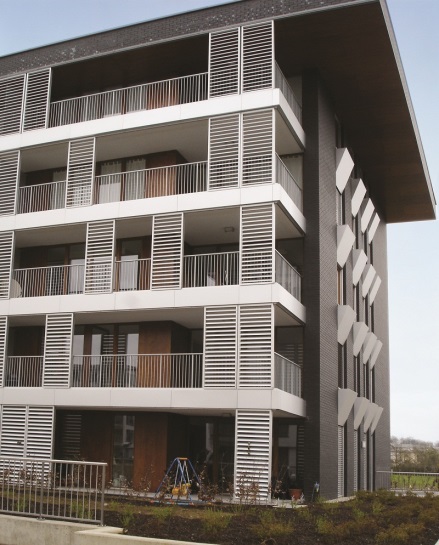 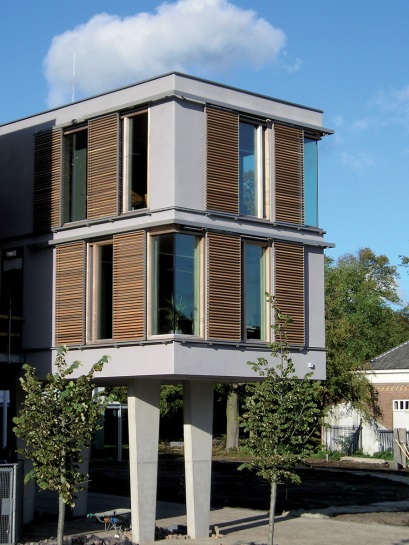 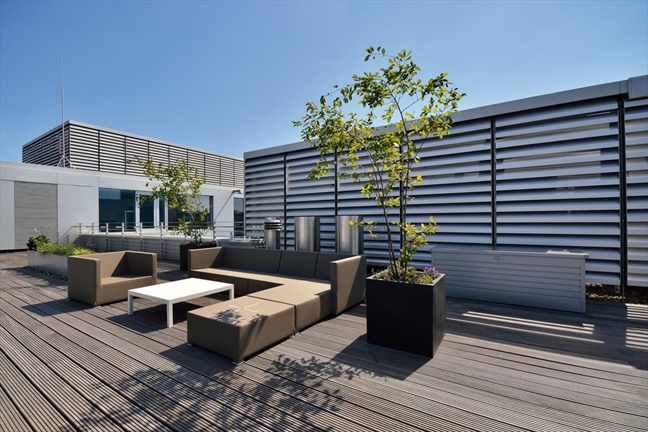 luifels
terrasoverkapping
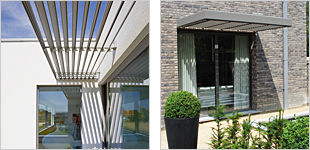 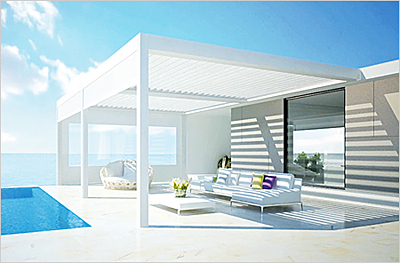 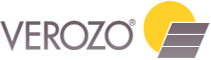 28
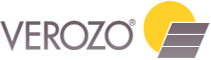 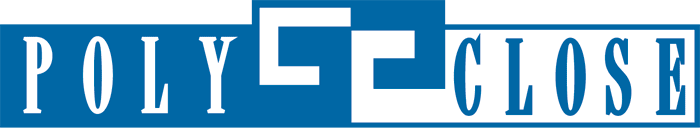 Laat de zon maar schijnen… zonnewering  is het antwoord
www.verozo.be
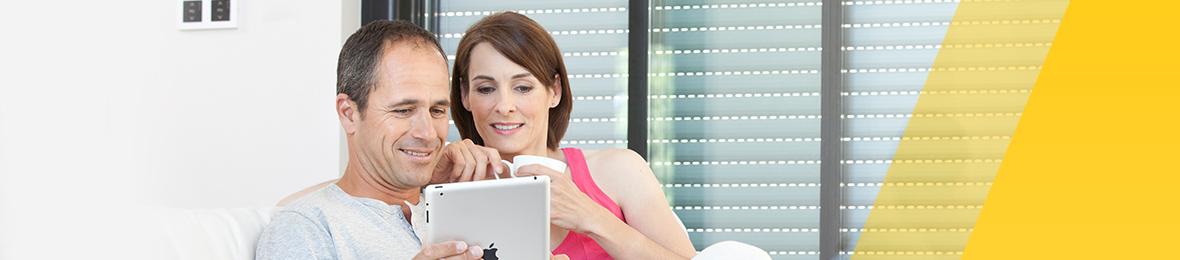